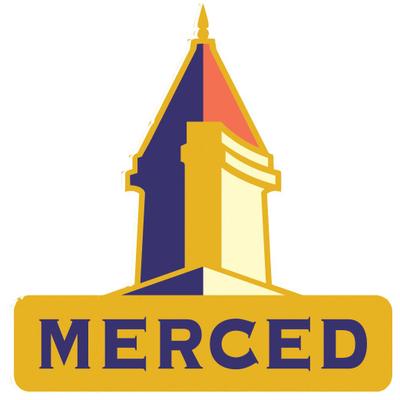 Merced City CouncilDraft Maps Public Hearing
February 7, 2022
Dr. Jeff Tilton, Senior Consultant
National Demographics Corporation
Redistricting Process
2
November 6, 2021
Redistricting Rules and Goals
Federal Laws
California Criteria
For Cities
Geographically contiguous
Undivided neighborhoods and “communities of interest” 
Easily identifiable boundaries
Compact
Equal Population

Federal Voting Rights Act

No Racial Gerrymandering
Prohibited: “Shall not favor or discriminate against a political party.”
3
February 7, 2022
Ideal population per District: 13,140
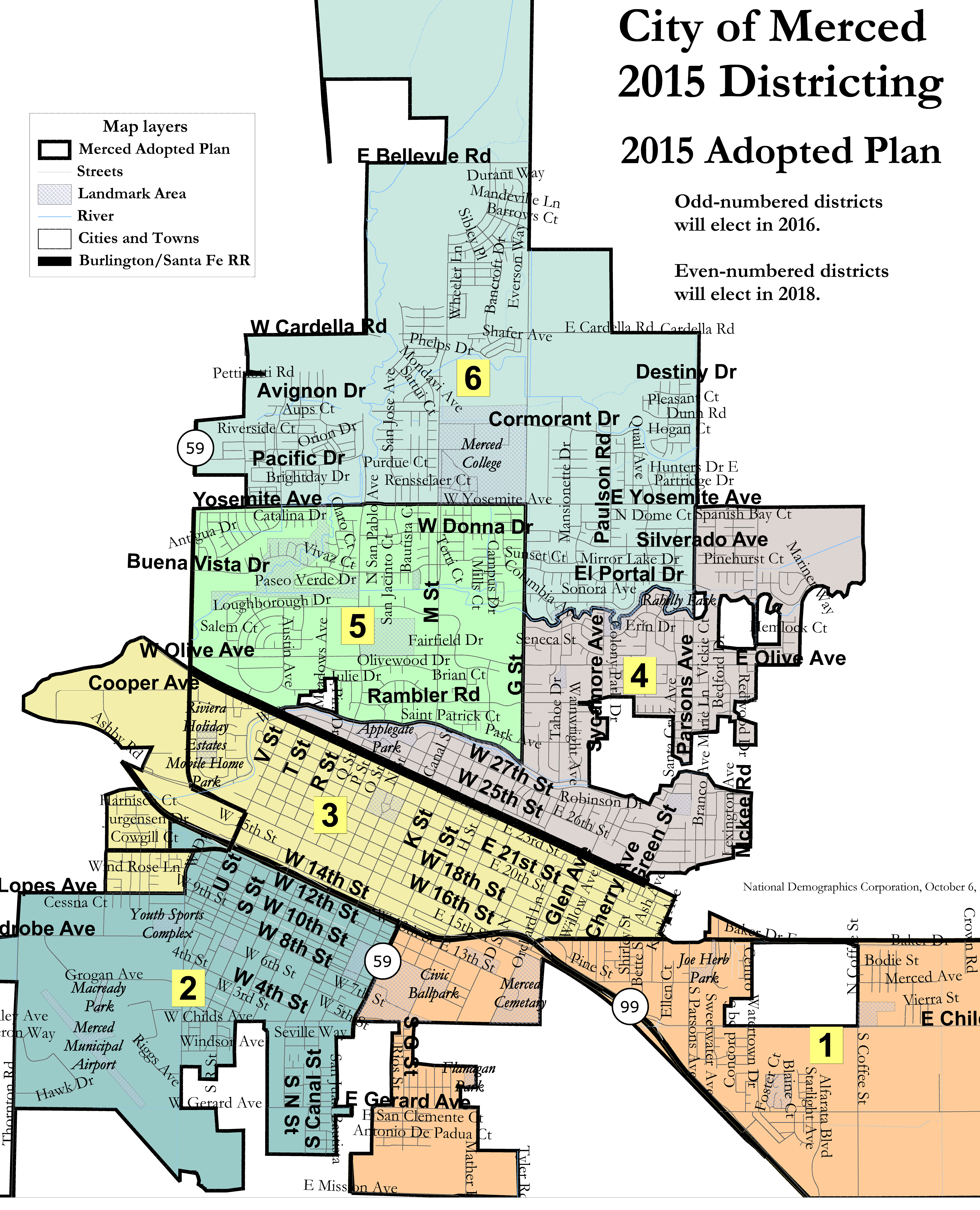 4
February 7, 2022
Ideal population per District: 14,447
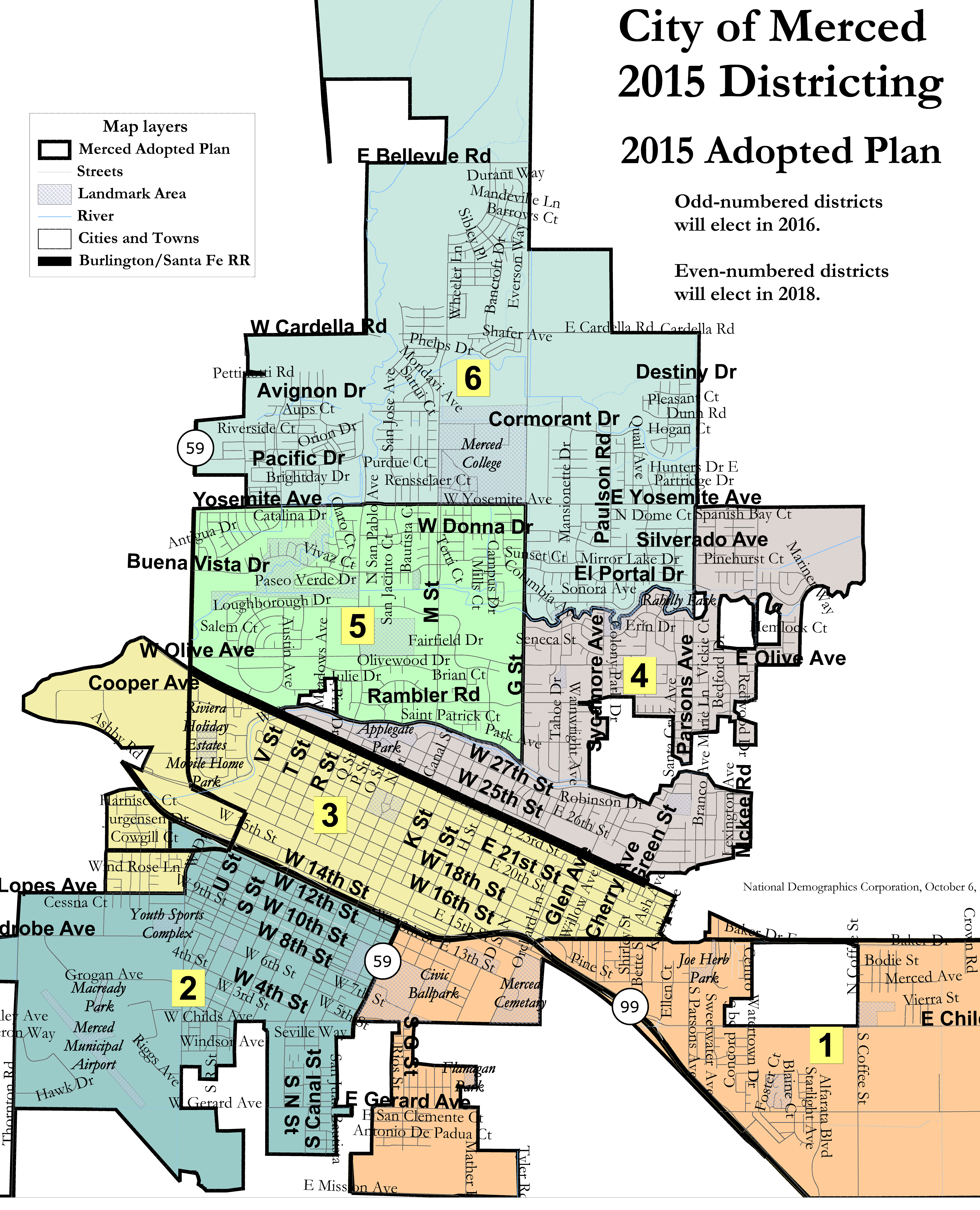 5
February 7, 2022
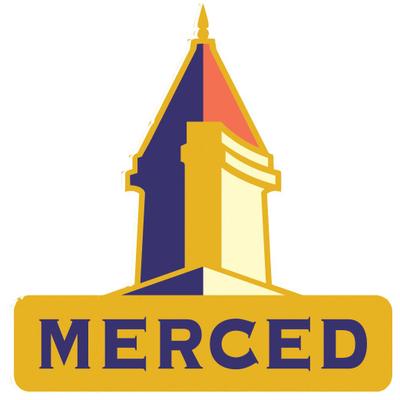 Neighborhoods/Communities of Interest
Neighborhoods

What is your neighborhood?
What are its geographic boundaries?




In the absence of public testimony, planning records and other similar documents may provide definition.
Communities of Interest

What defines your community?
Would this community benefit from being “included within a single district for purposes of its effective and fair representation”?

Communities of Interest may not include relationships with political parties, incumbents, or political candidates.
6
February 7, 2022
Possible Neighborhoods / Communities
Submissions edited for clarity and brevity
7
February 7, 2022
Possible Neighborhoods / Communities
Submissions edited for clarity and brevity
8
February 7, 2022
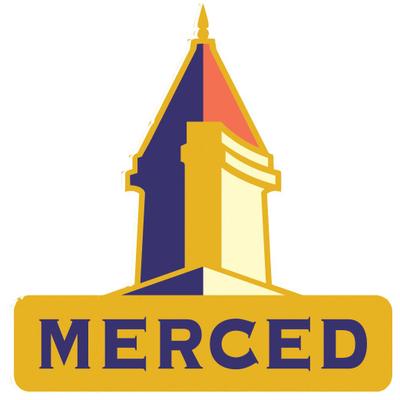 Summary of Redistricting Advisory Committee’s Work
Maps submitted to RAC: 18
Maps submitted after RAC: 1

Total maps: 19

Total maps not population balanced or not contiguous: 8
Maps for RAC consideration: 11
RAC-recommended maps: 2
9
February 7, 2022
Not Population Balanced or Not Contiguous
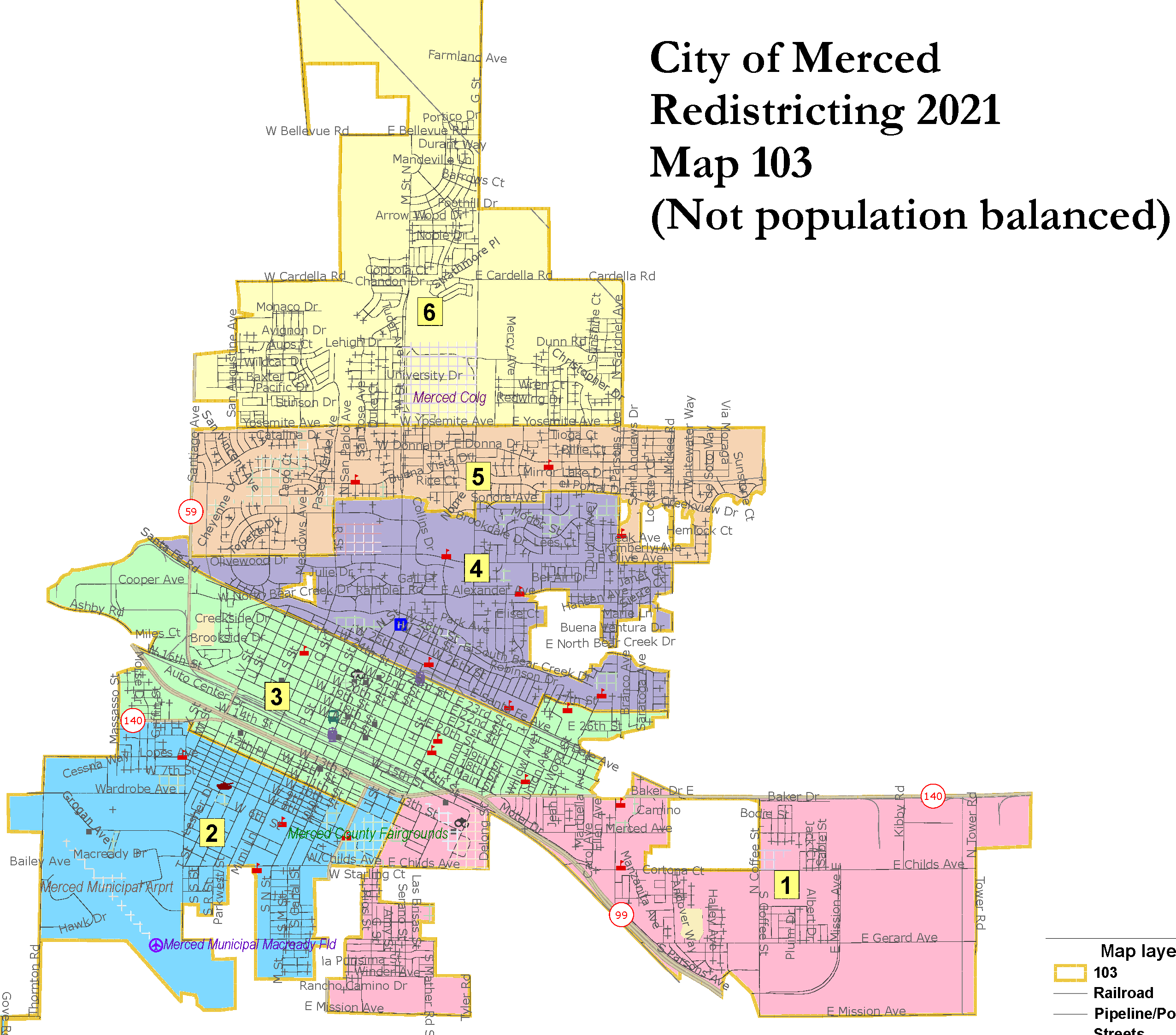 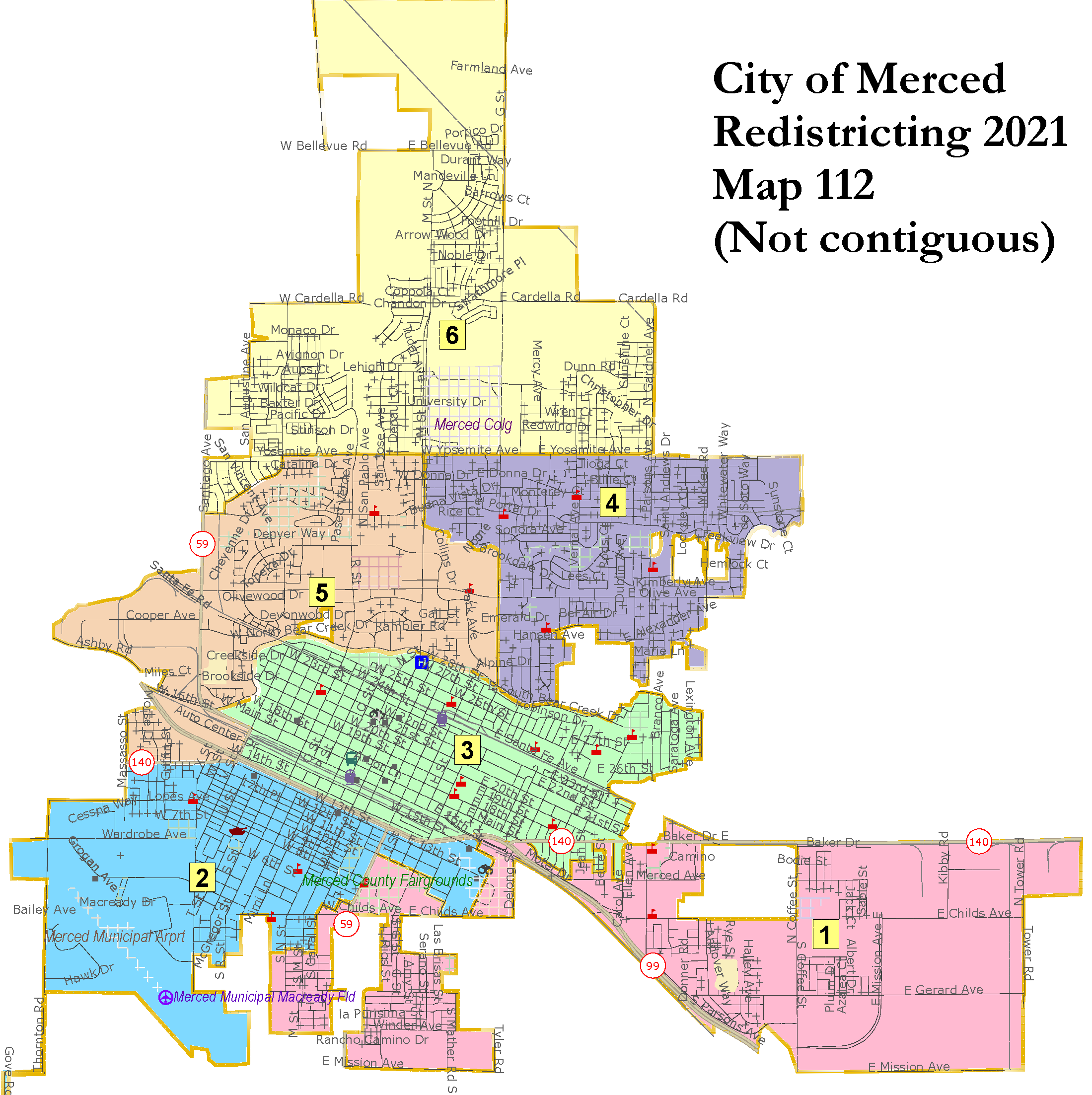 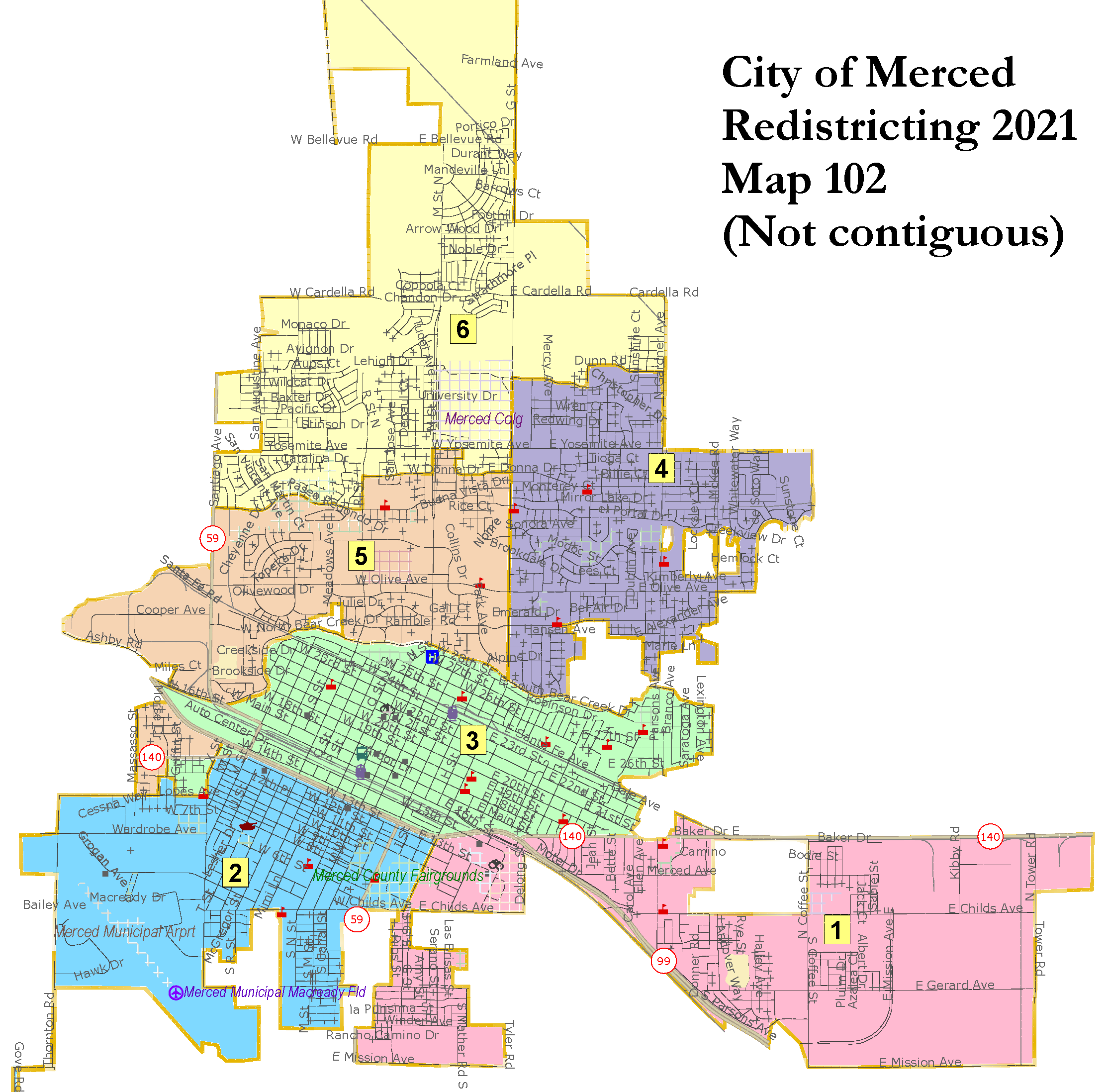 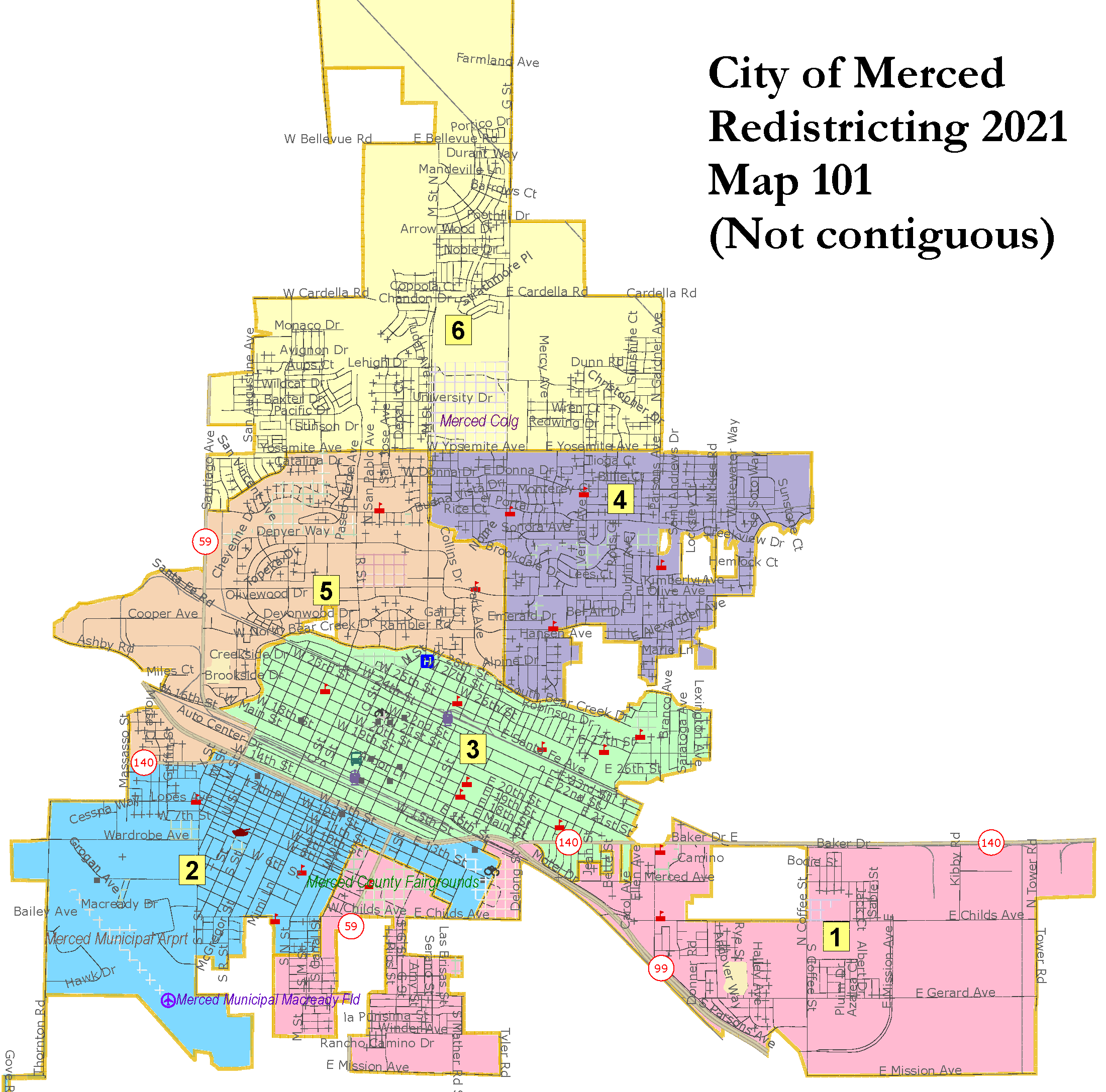 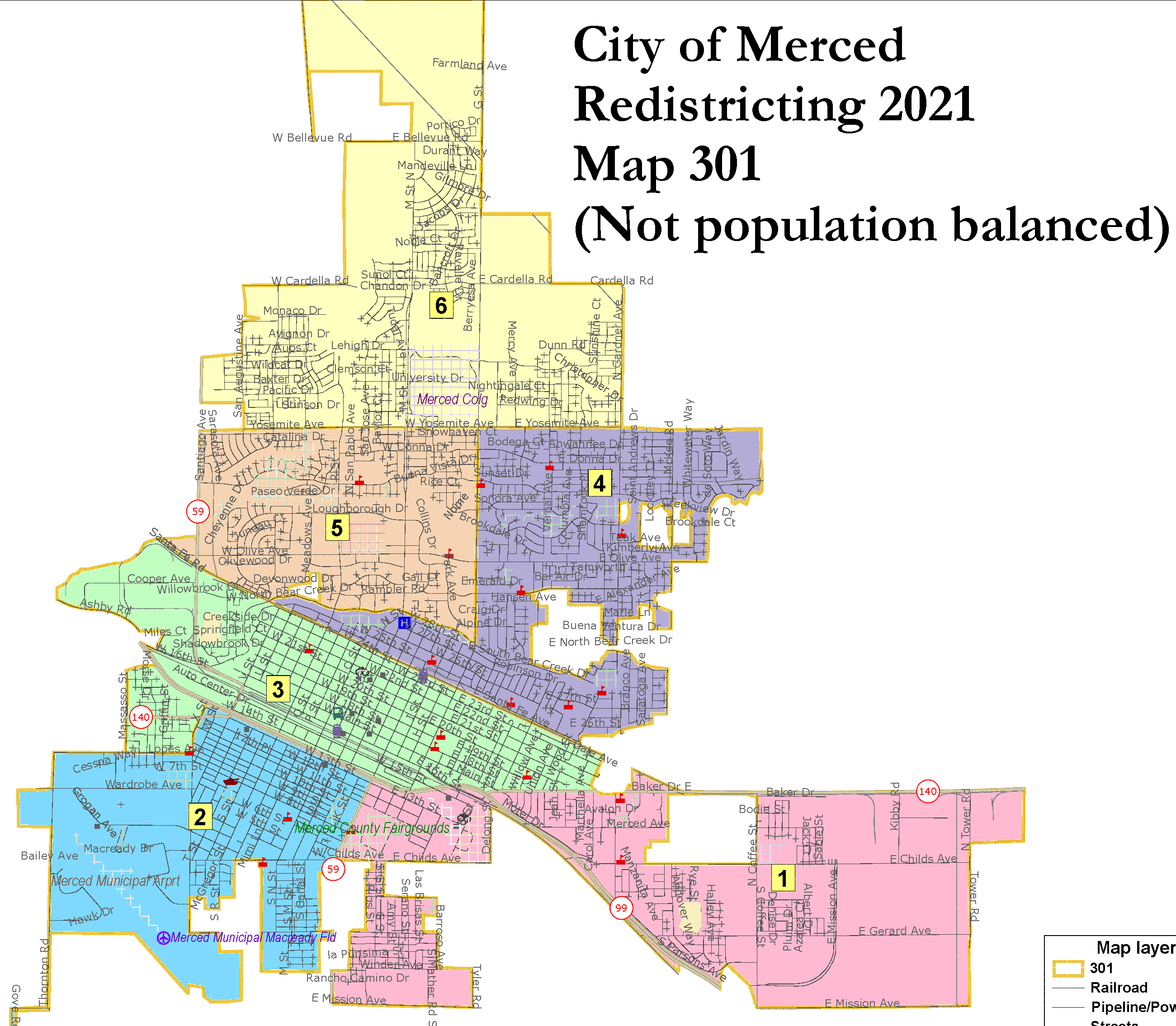 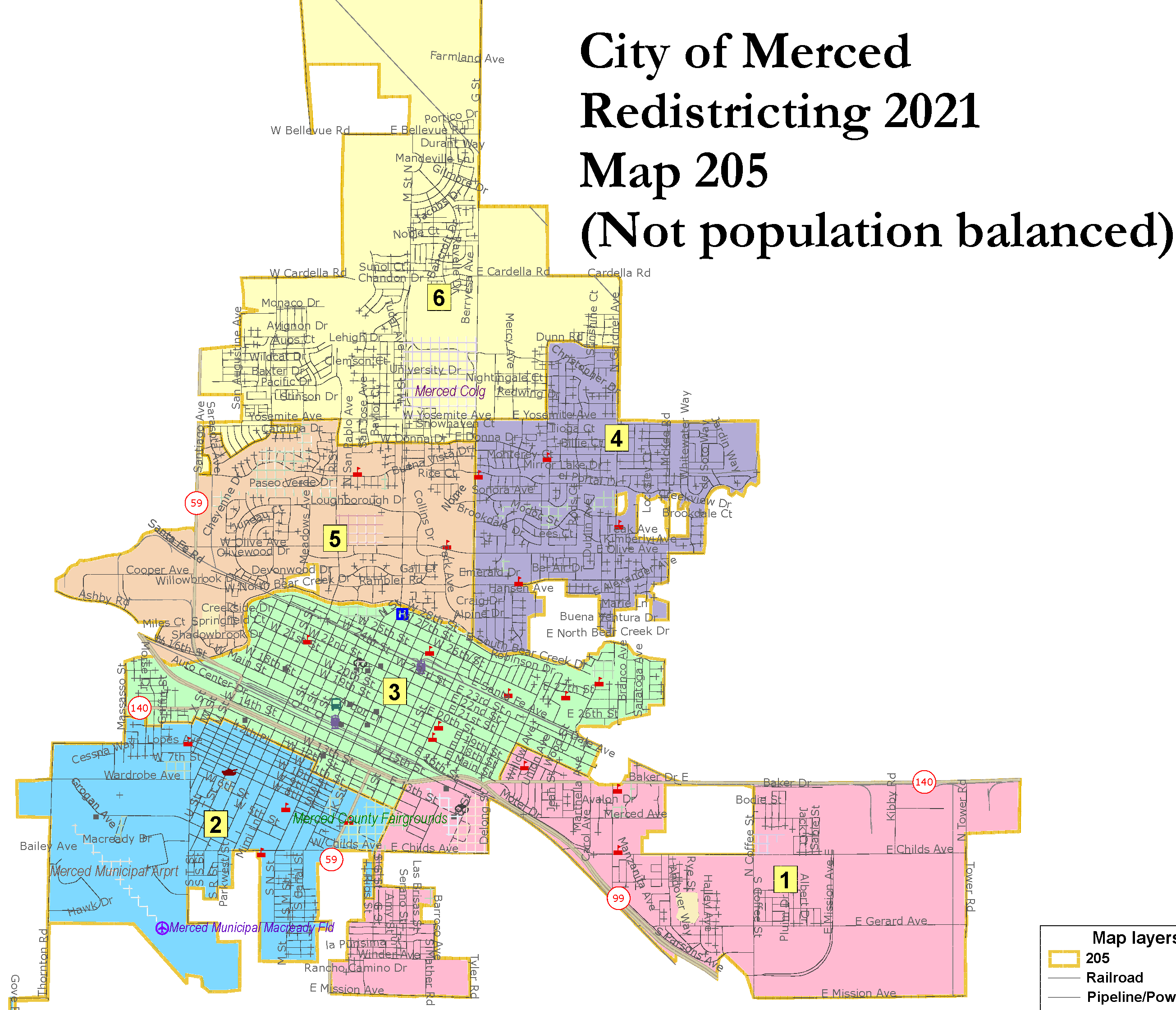 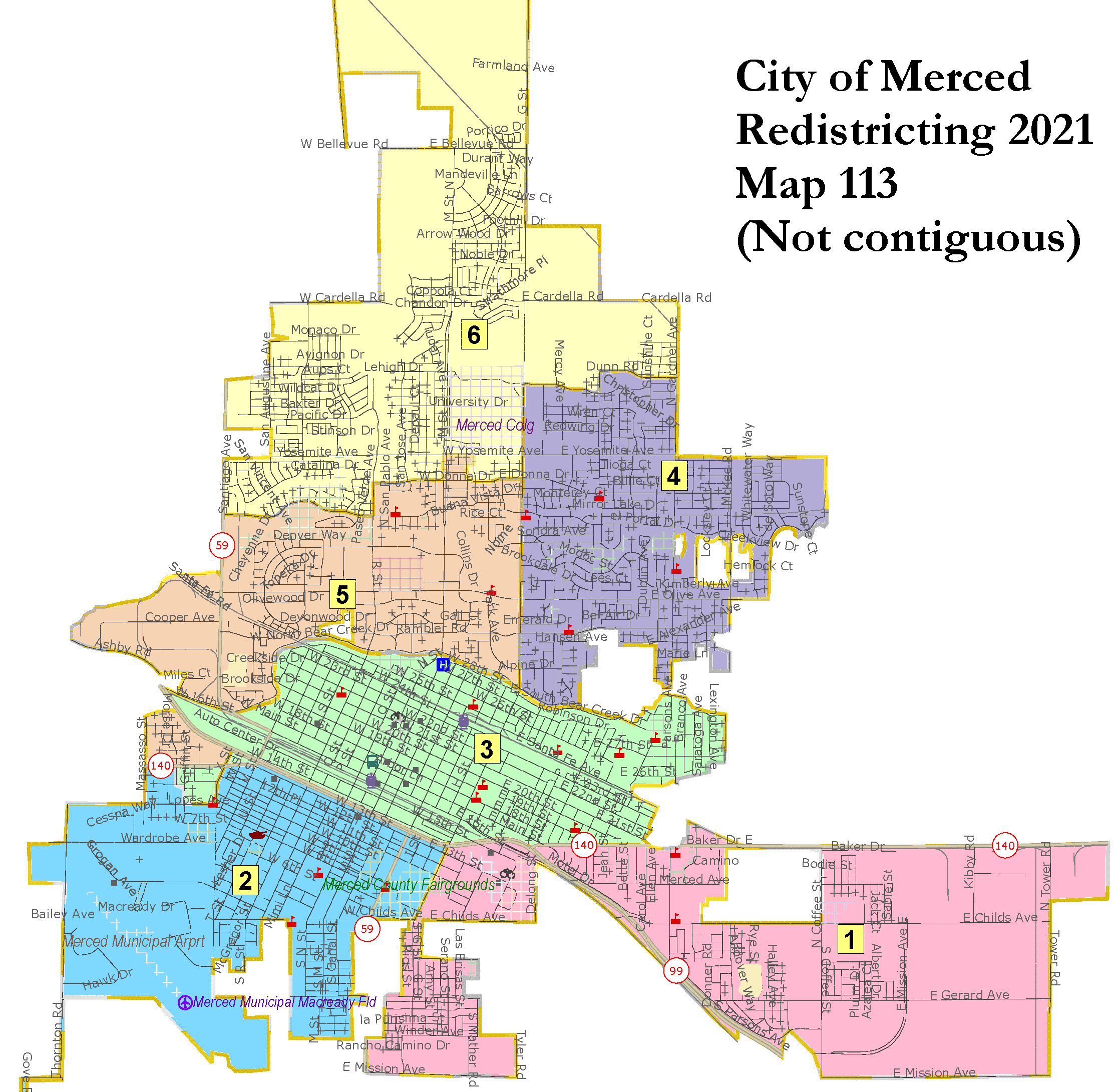 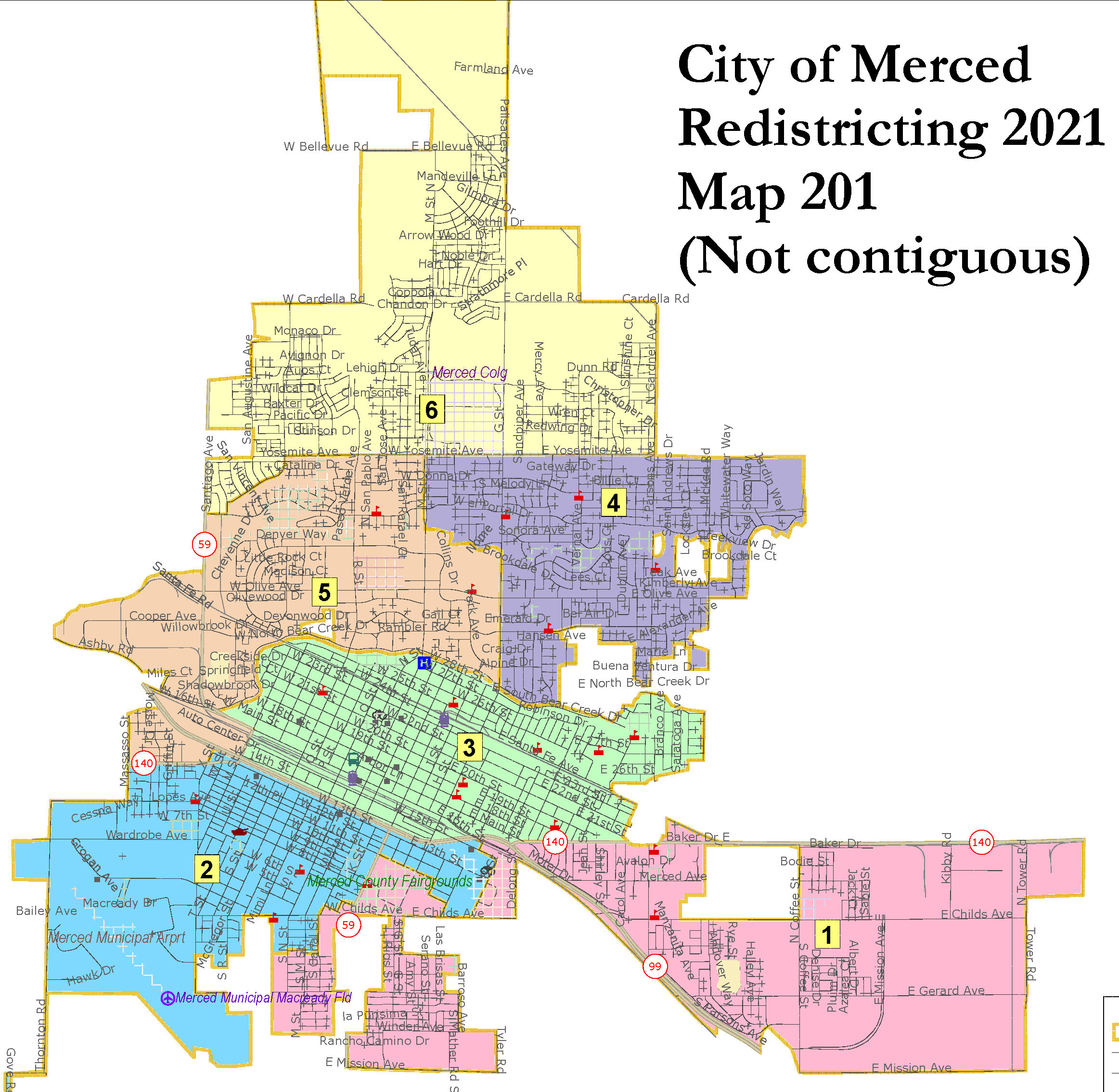 10
February 7, 2022
Draft Maps
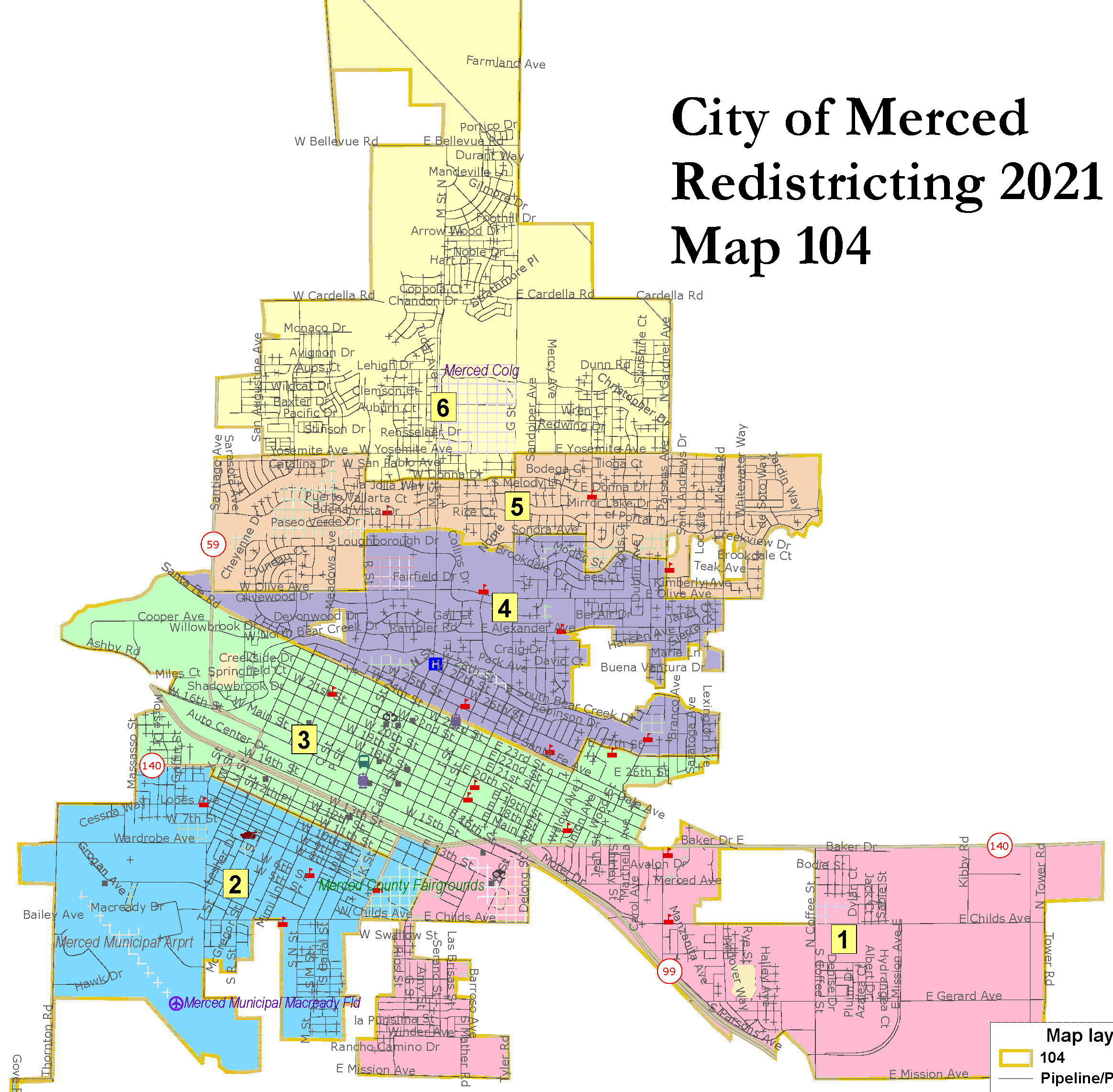 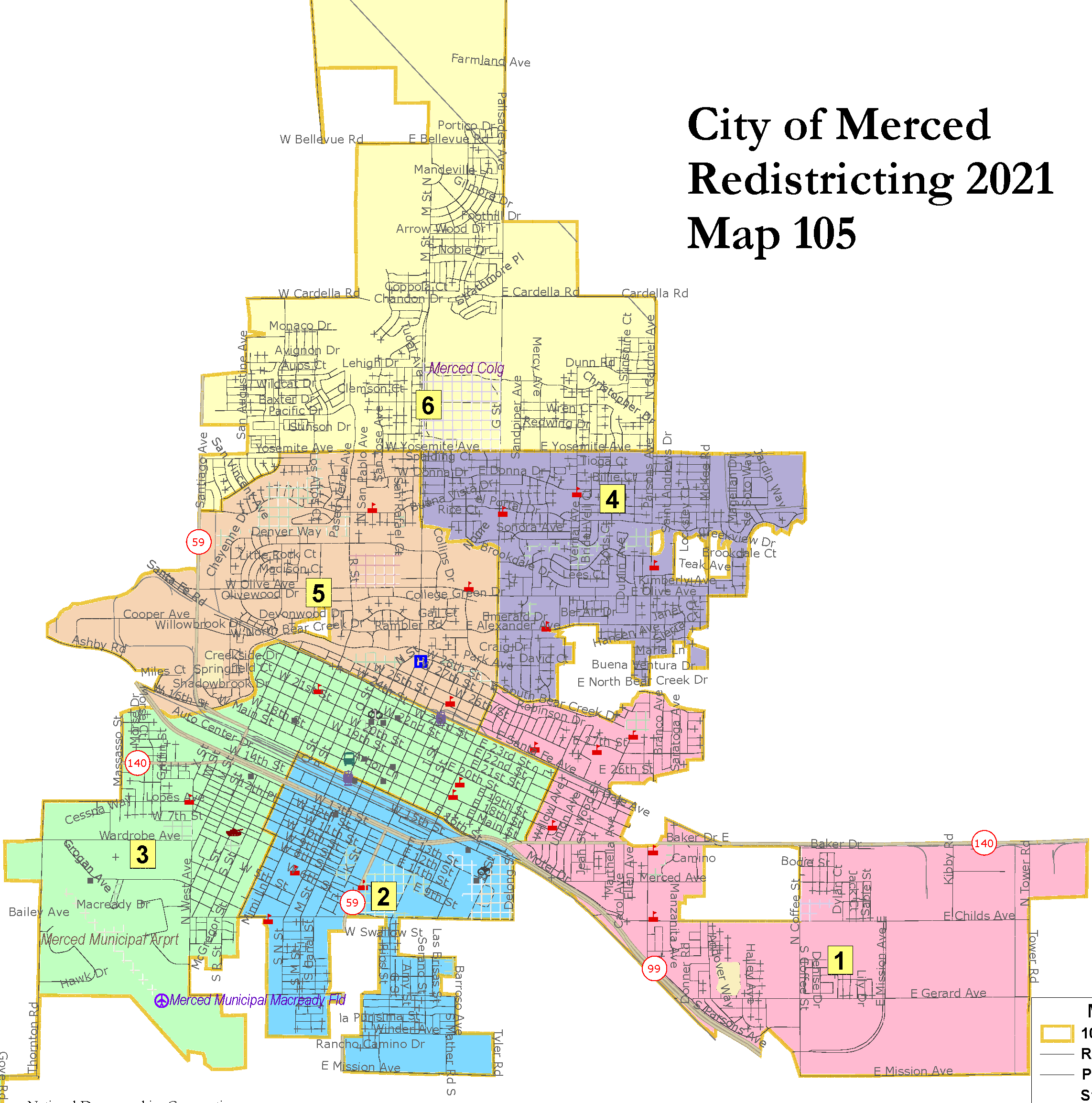 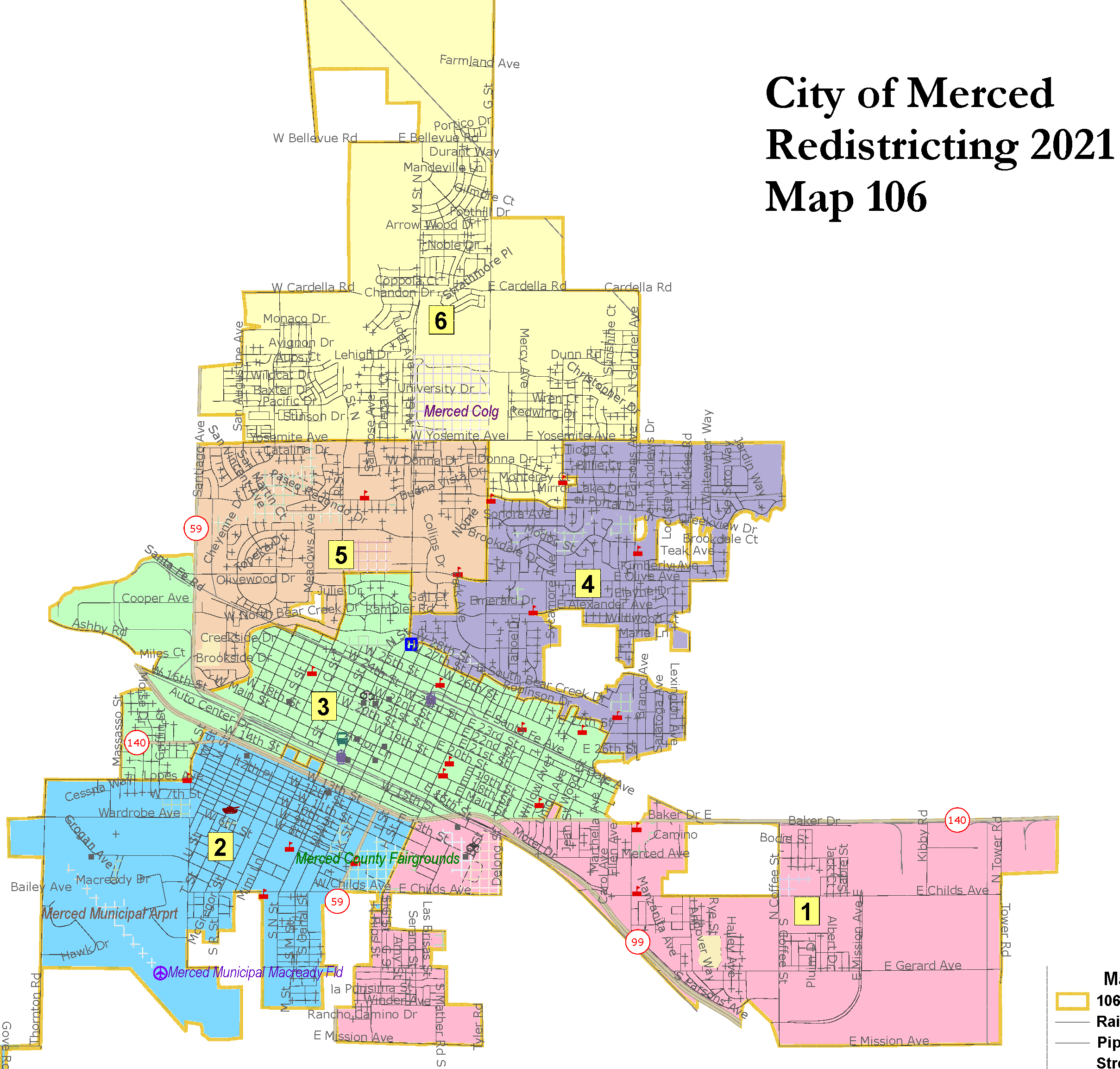 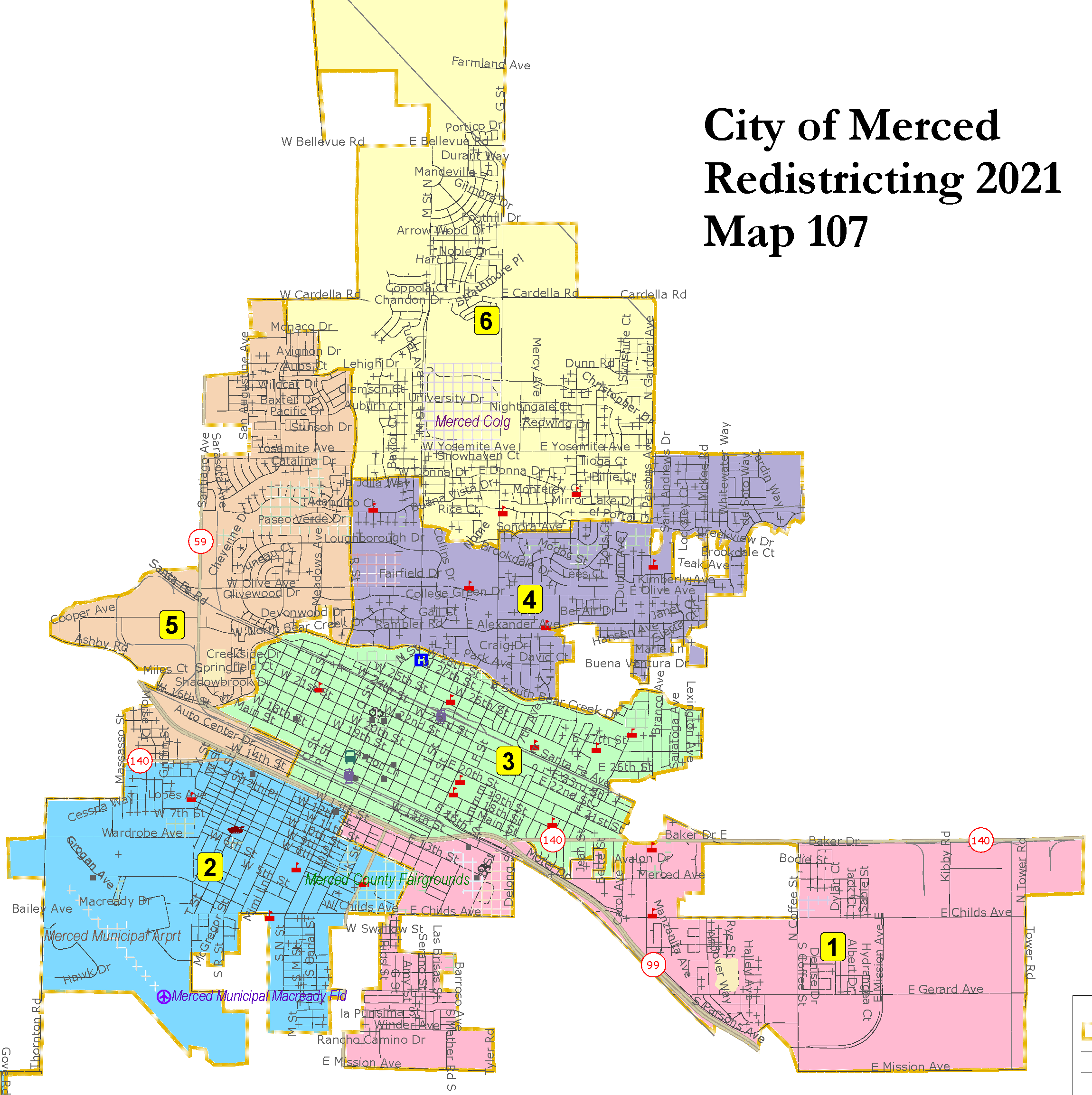 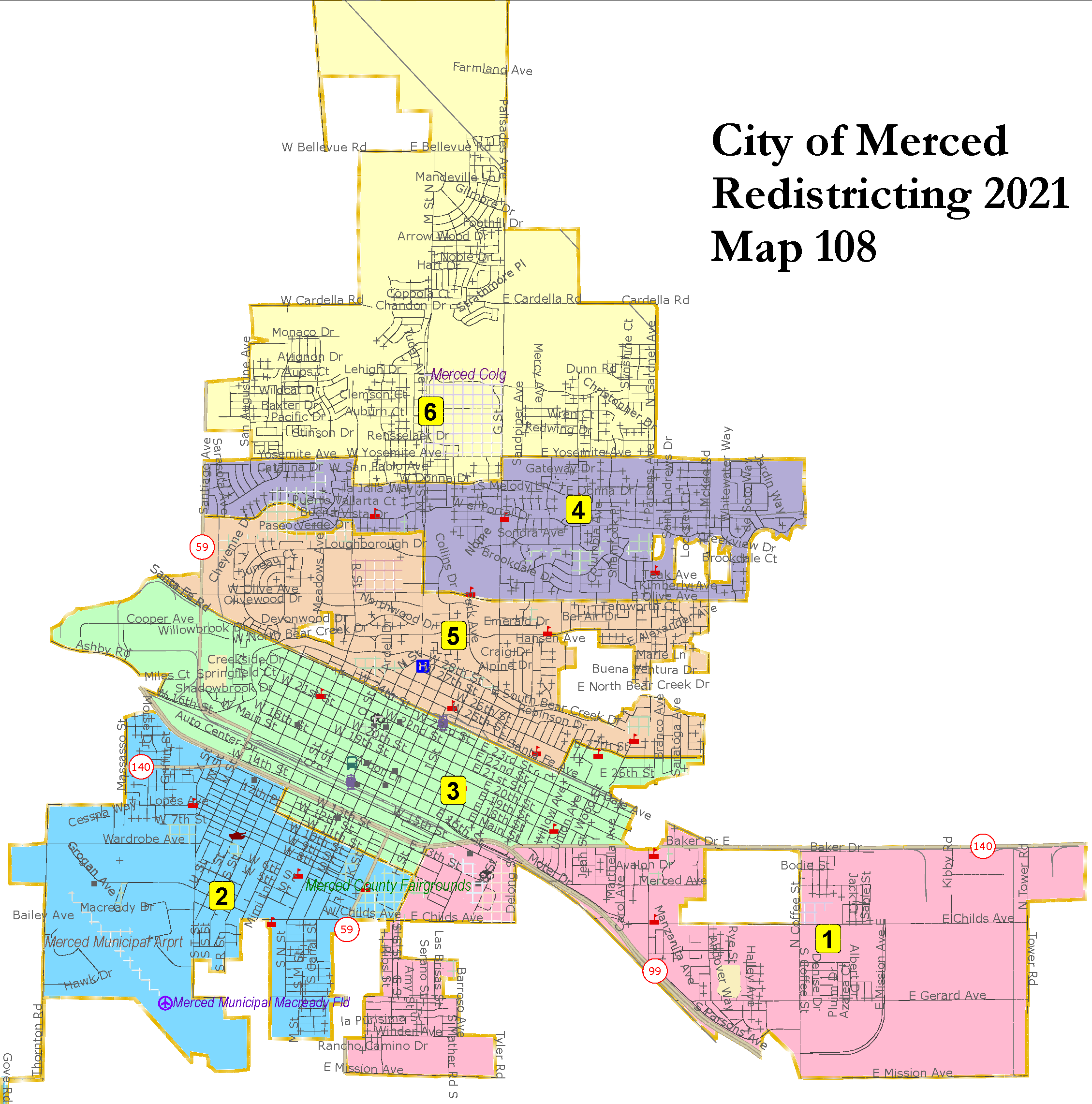 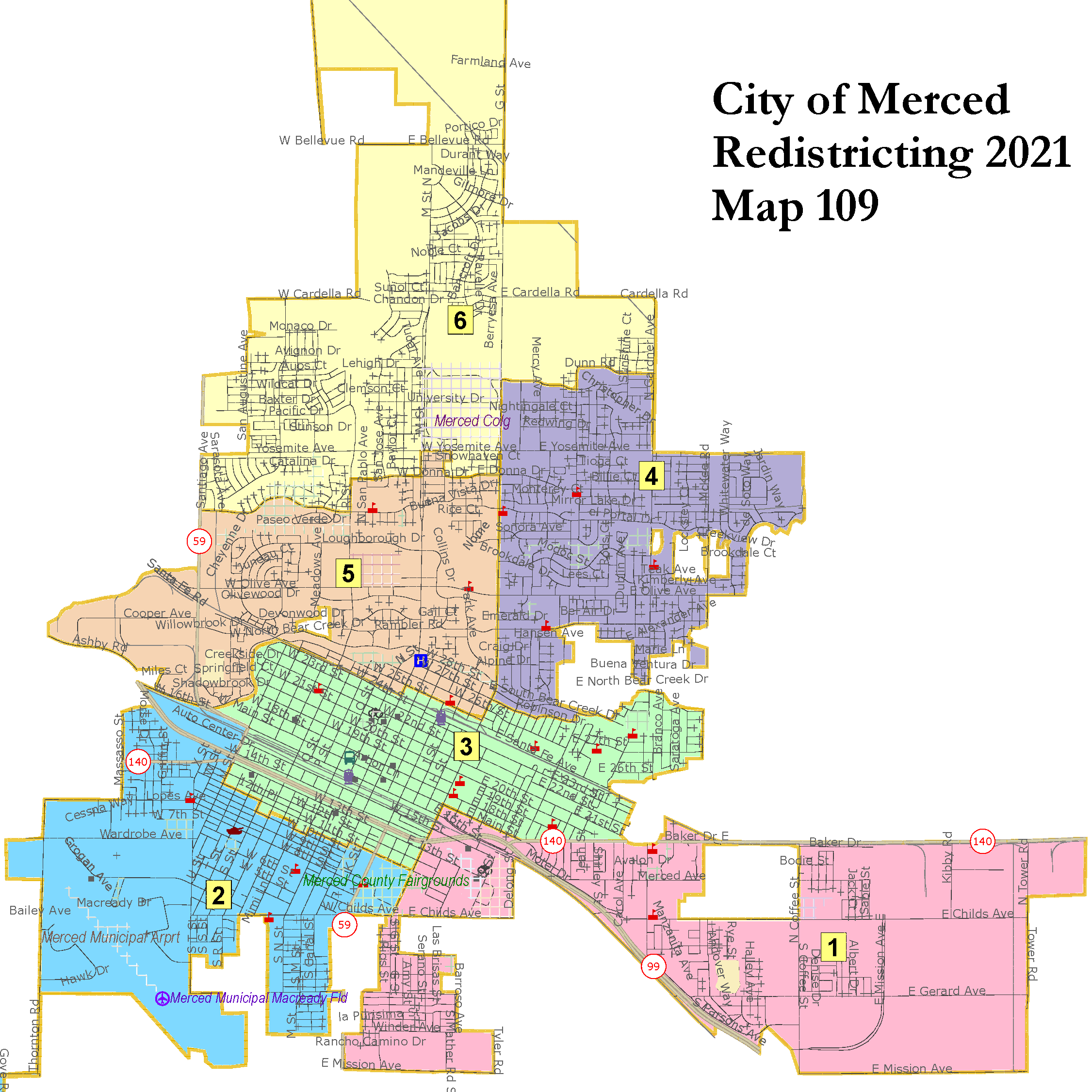 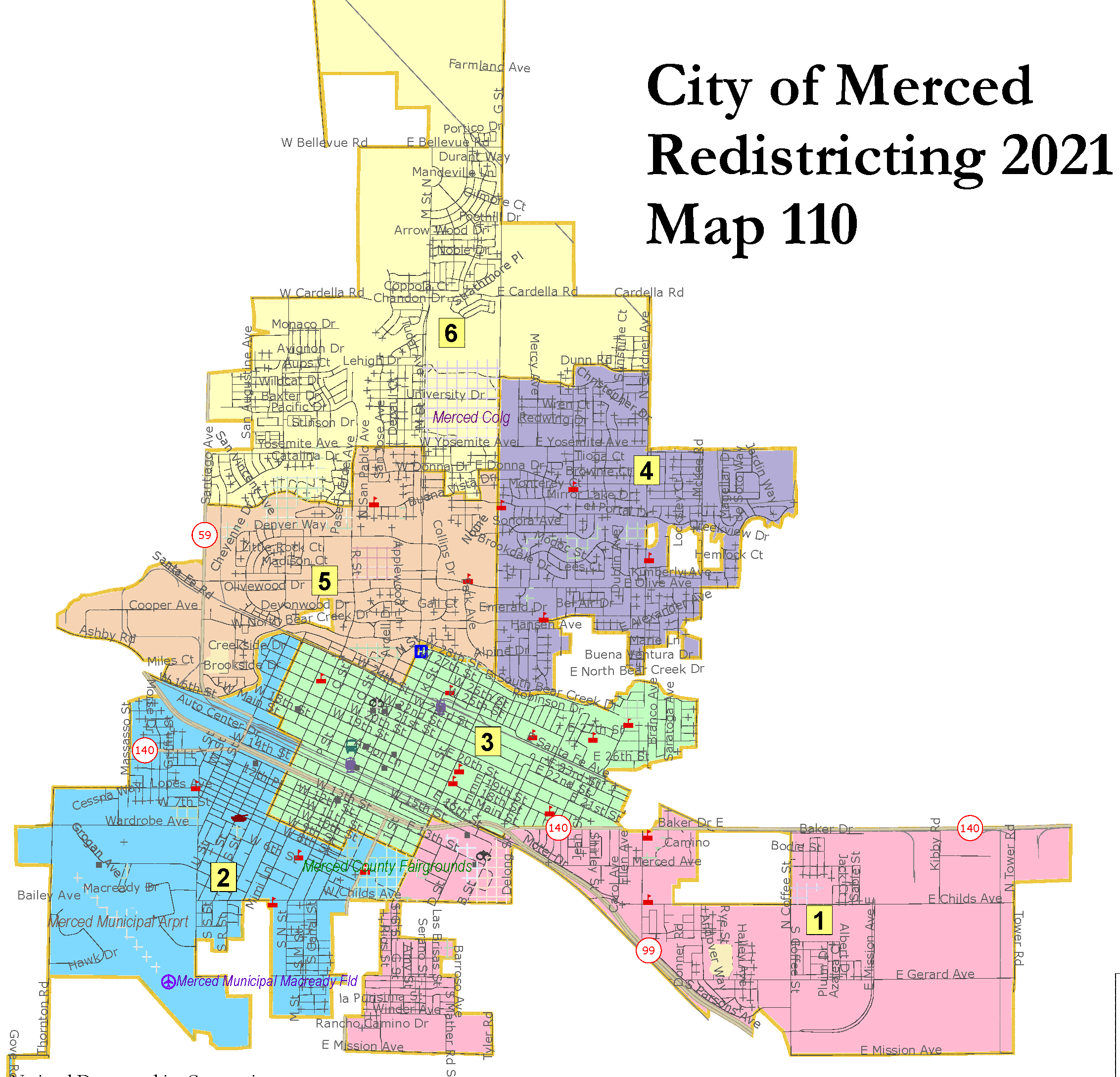 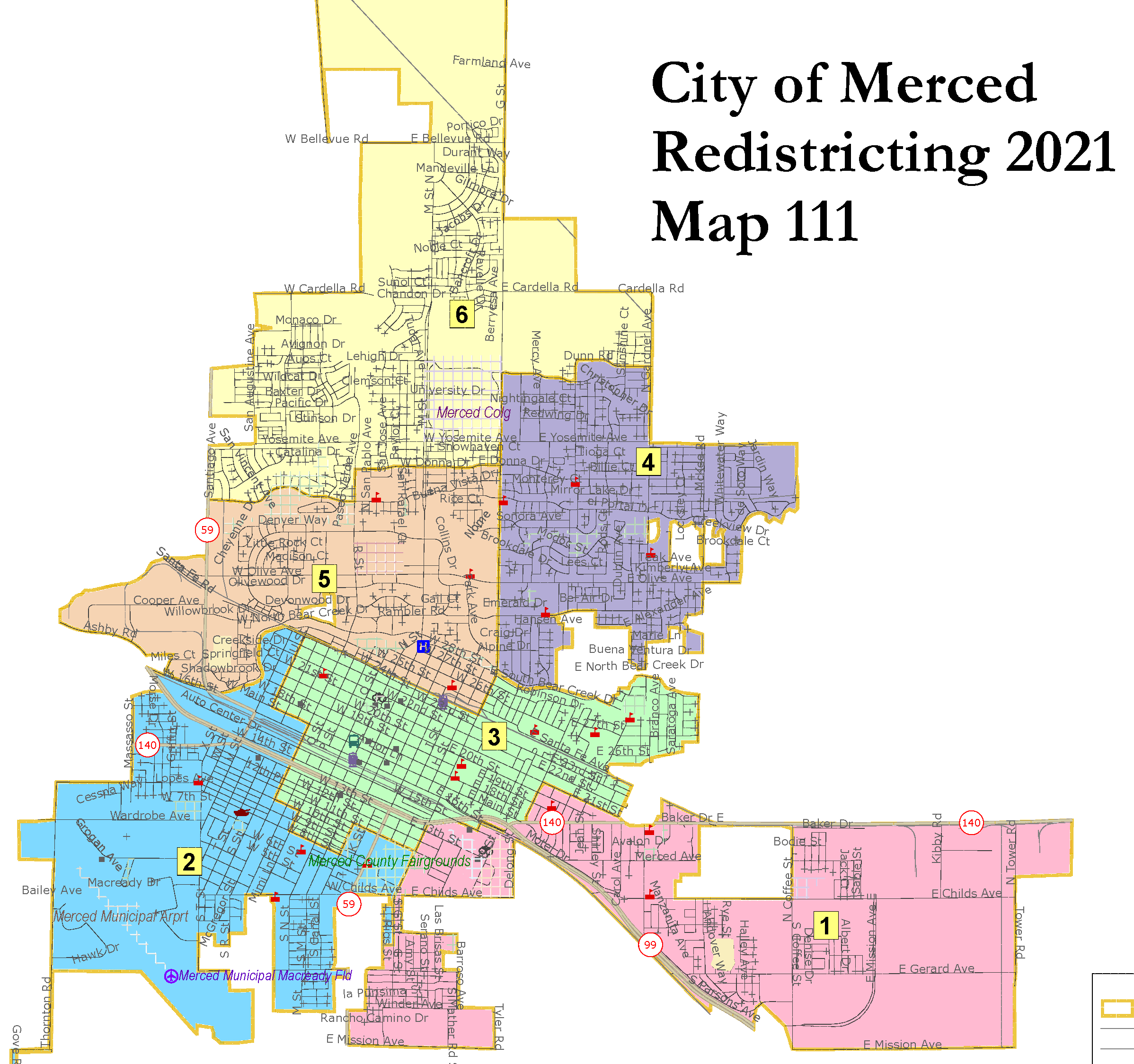 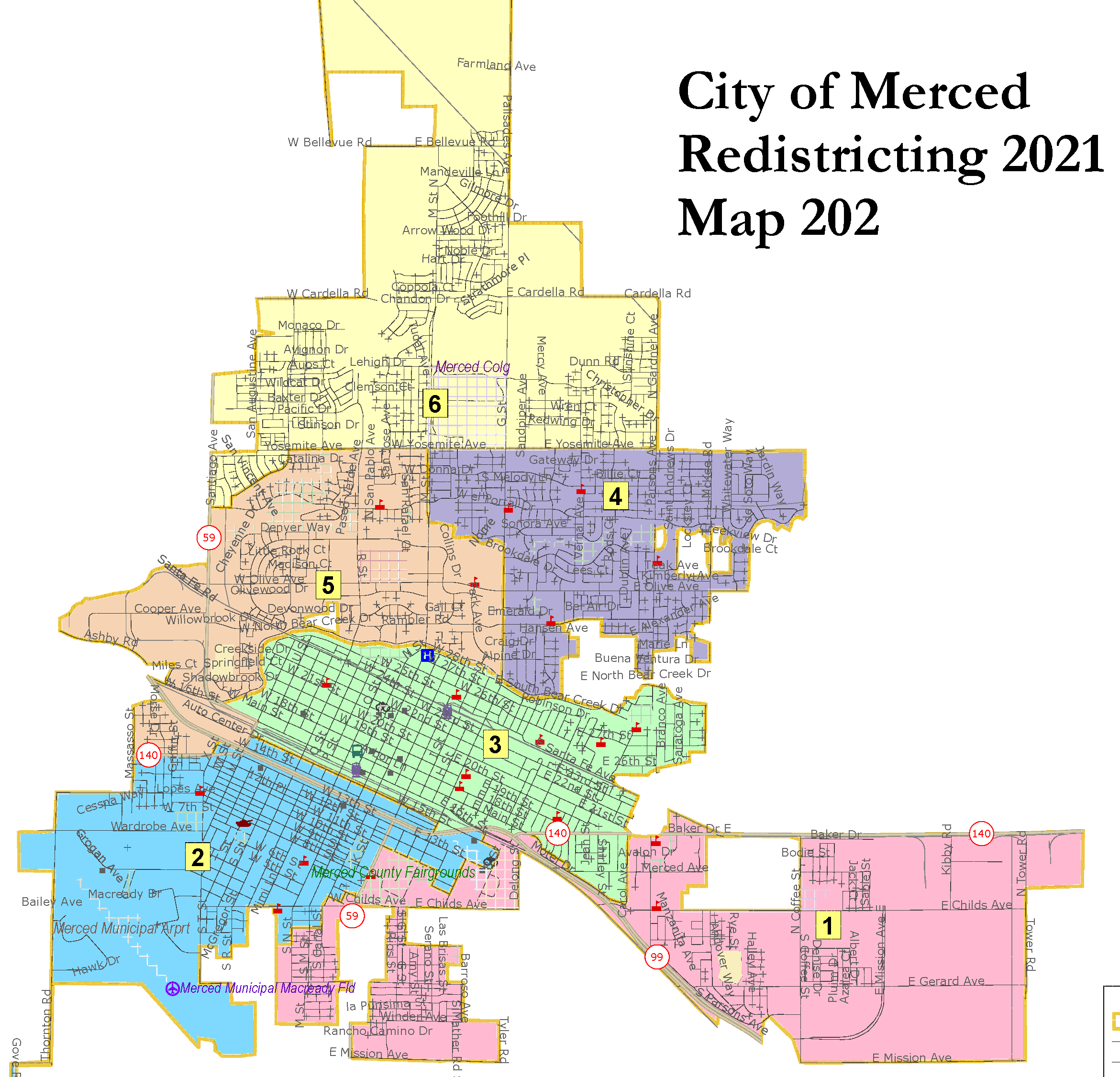 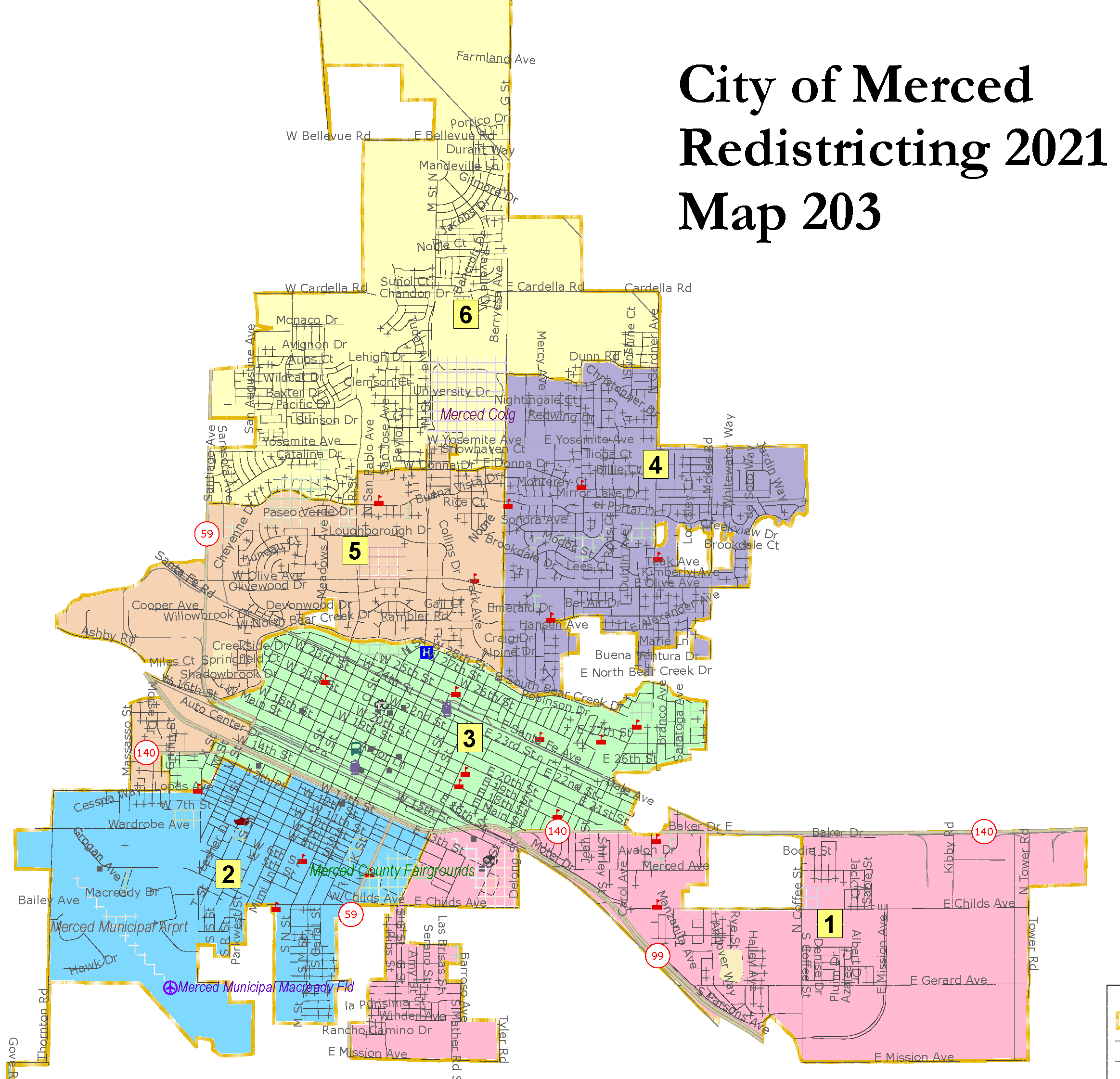 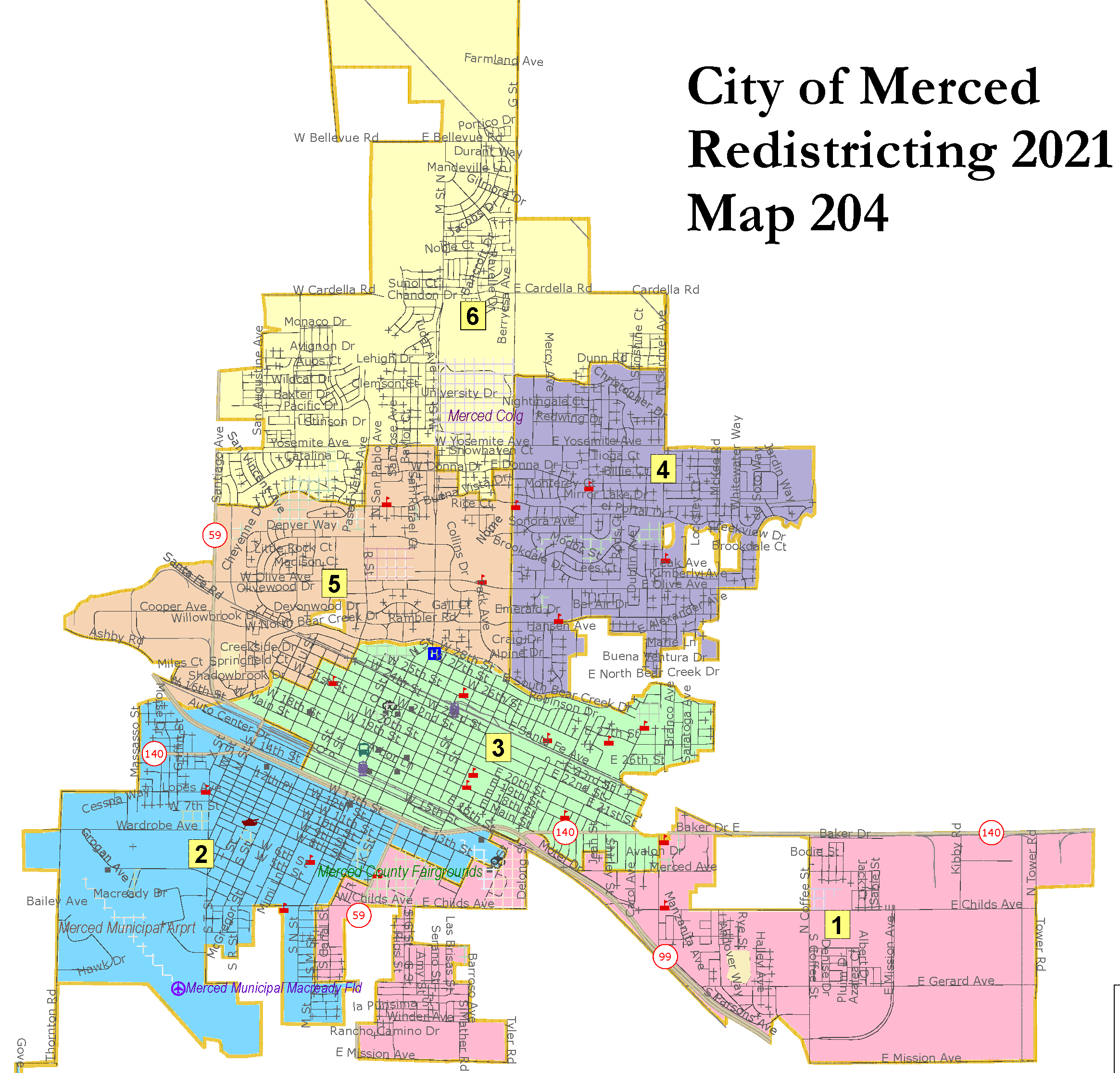 11
Map 104
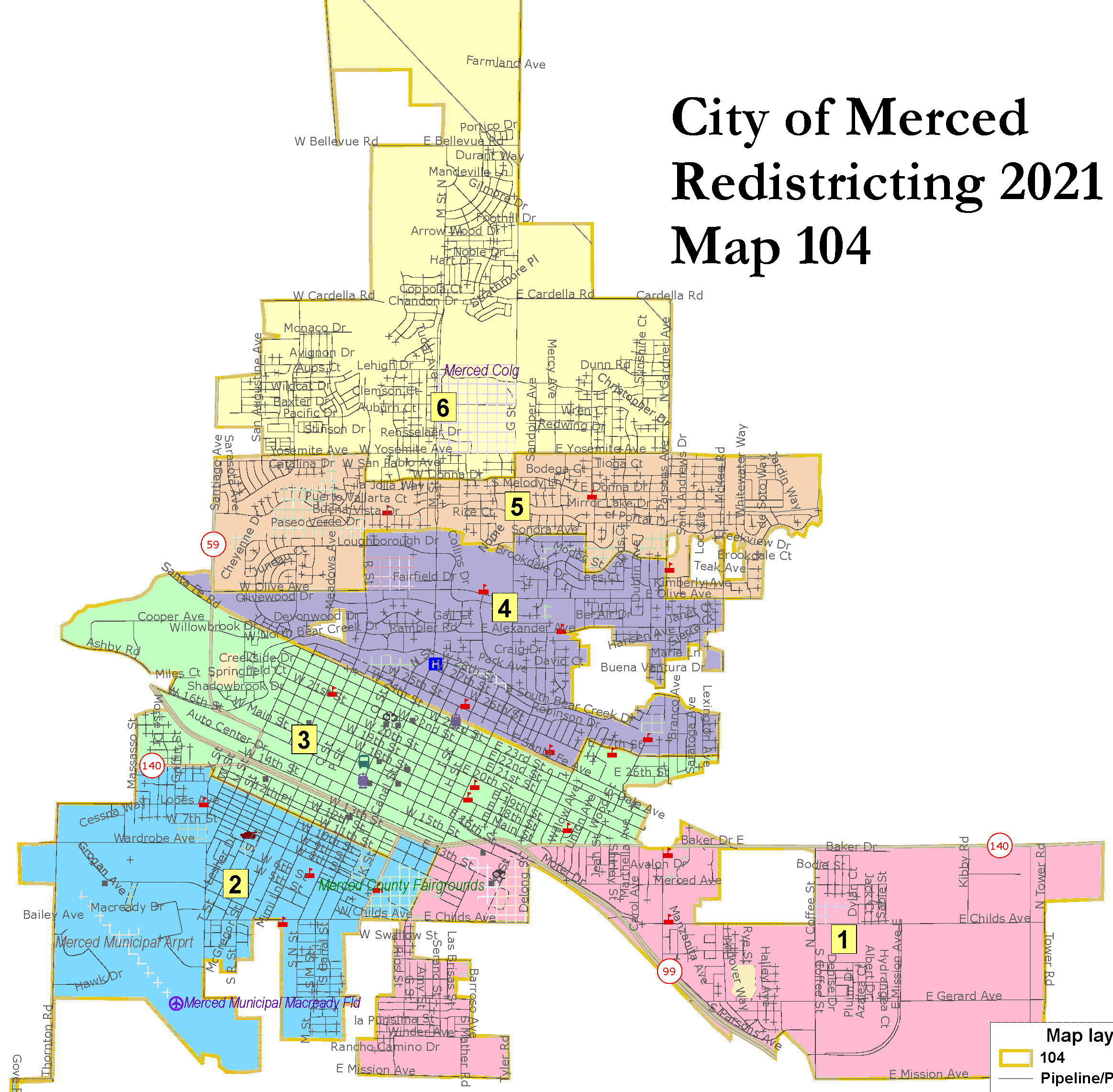 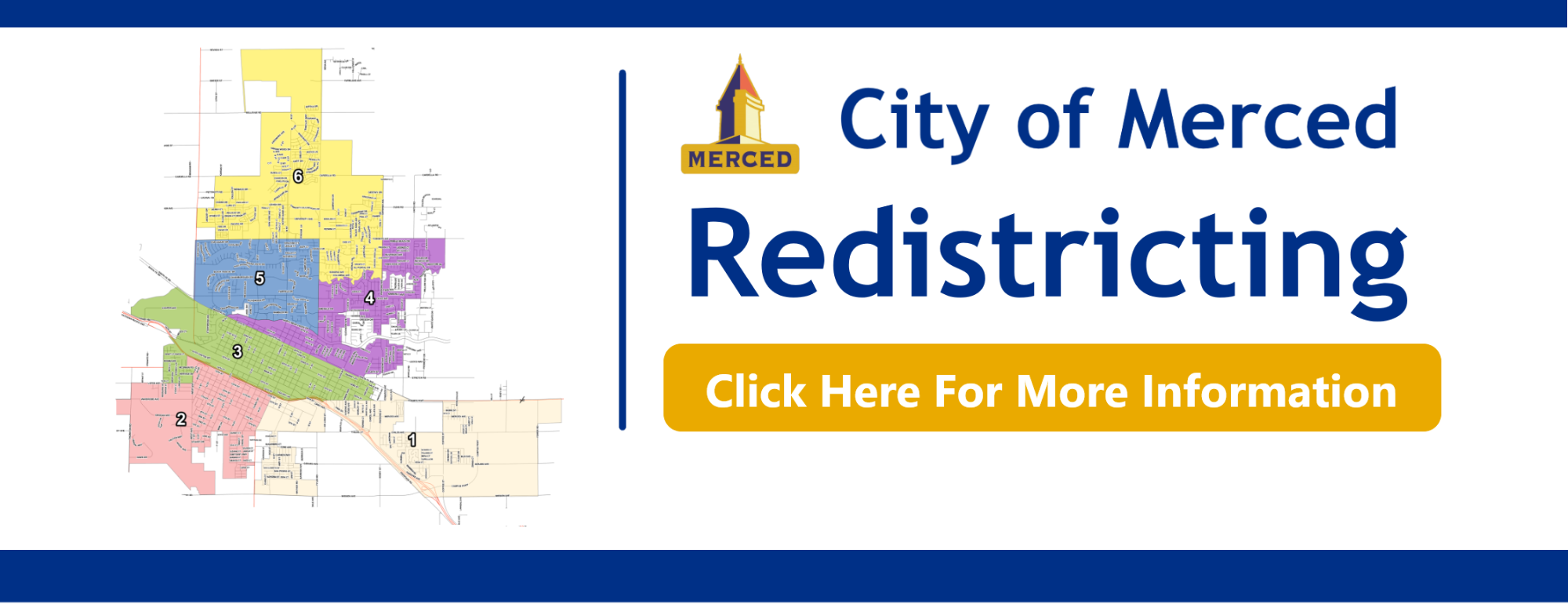 Of Note:
Deviation: 9.92%
Six overall majority minority CVAP districts
Three Latino CVAP districts
12
February 7, 2022
Map 105
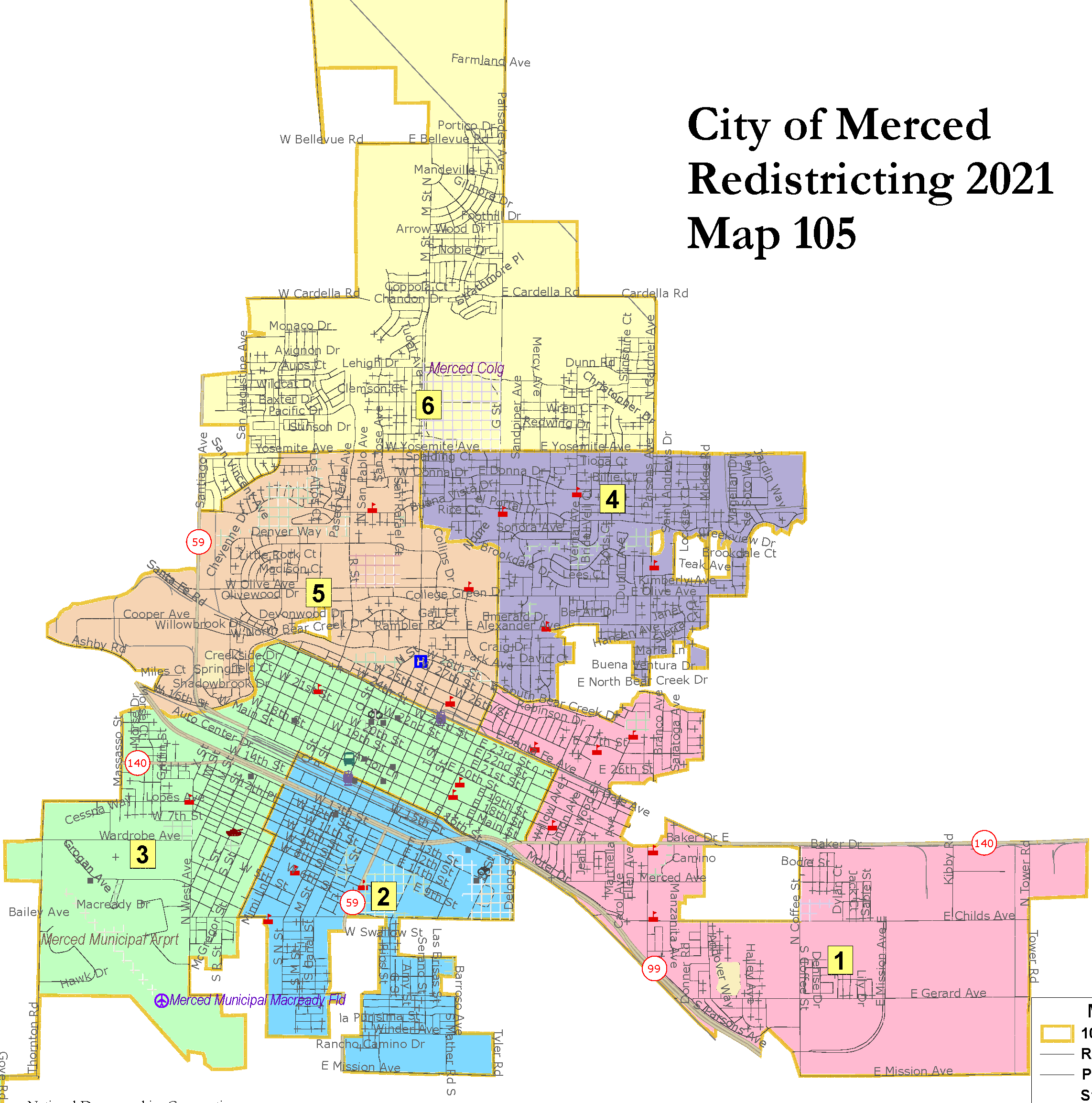 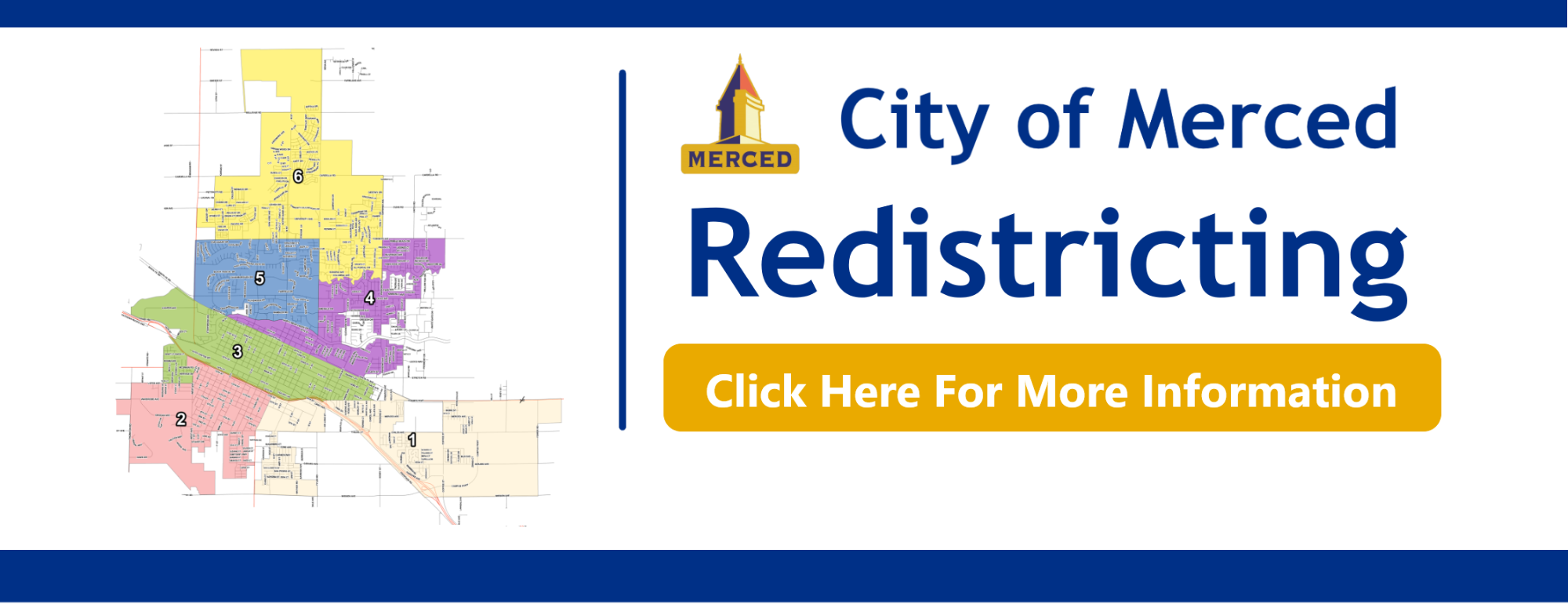 Of Note:
Deviation: 3.63%
Six overall majority minority CVAP districts
Two Latino CVAP districts
13
February 7, 2022
Map 106
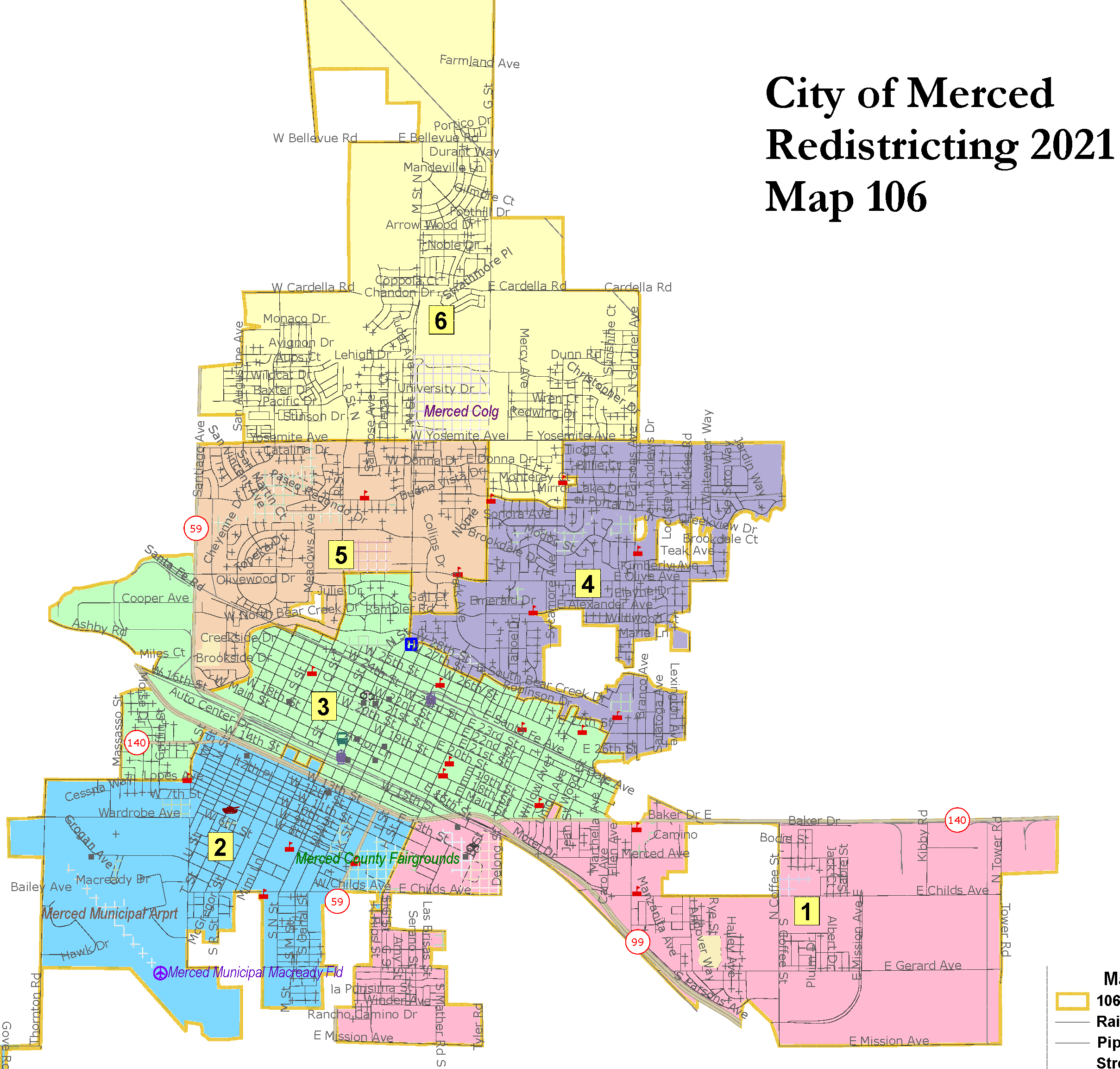 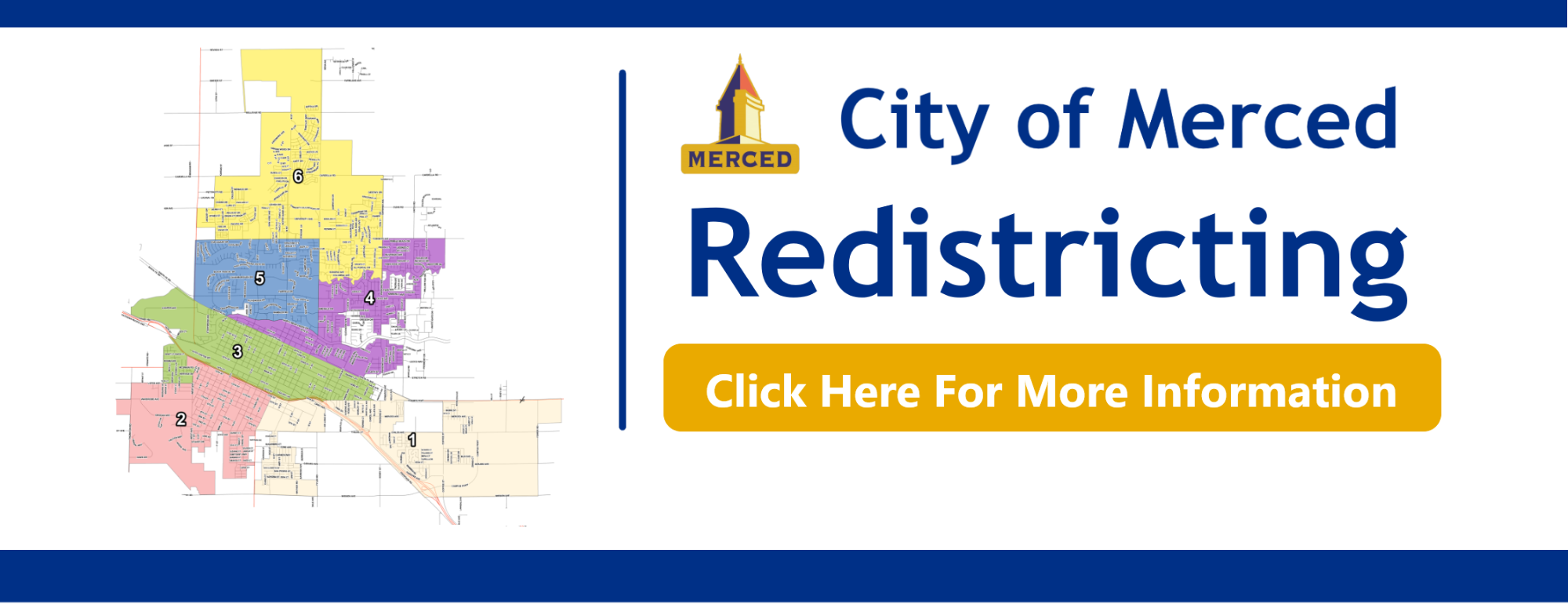 Of Note:
Deviation: 2.70%
Six overall majority minority CVAP districts
Two Latino CVAP districts
14
February 7, 2022
Map 107
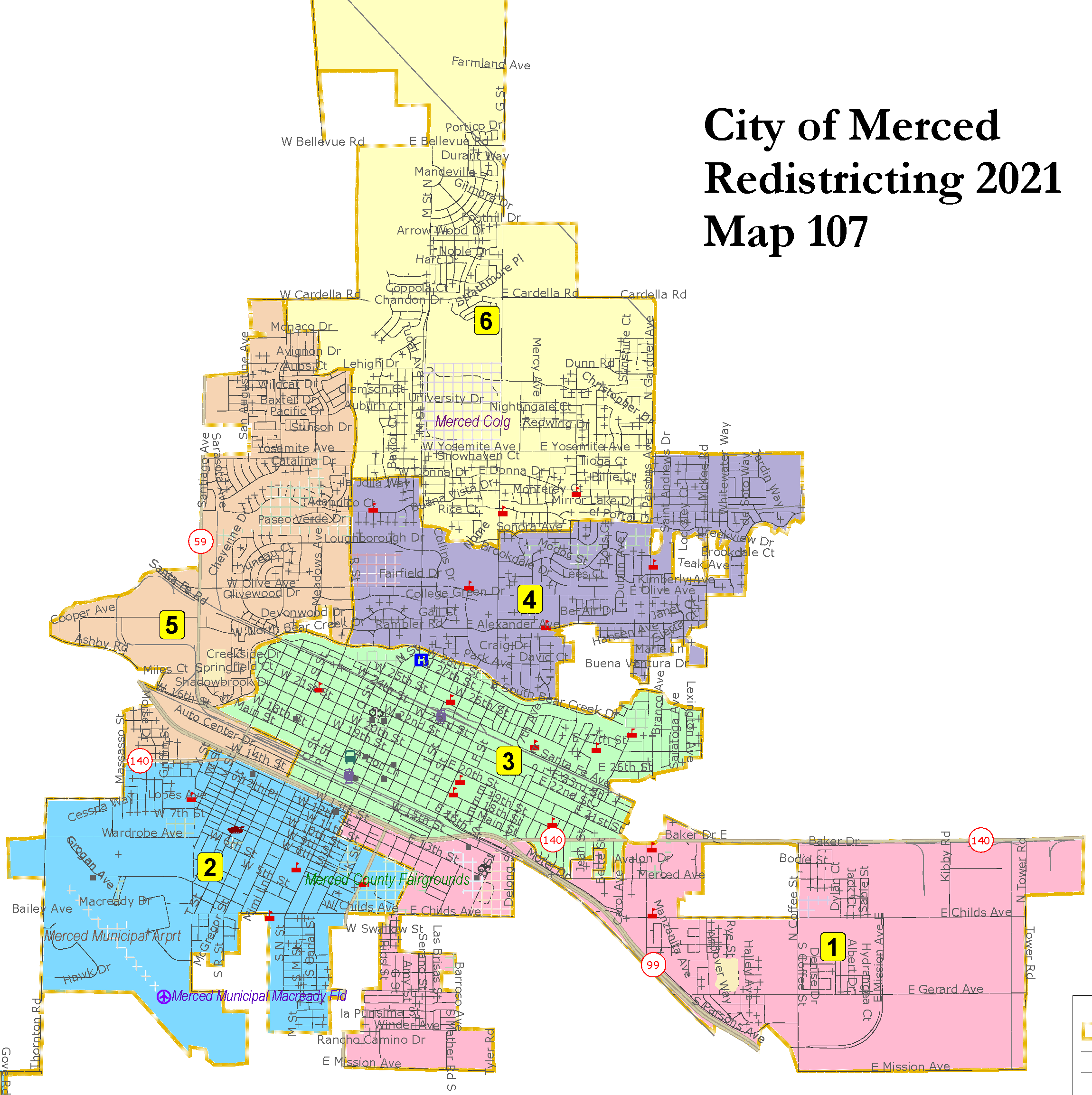 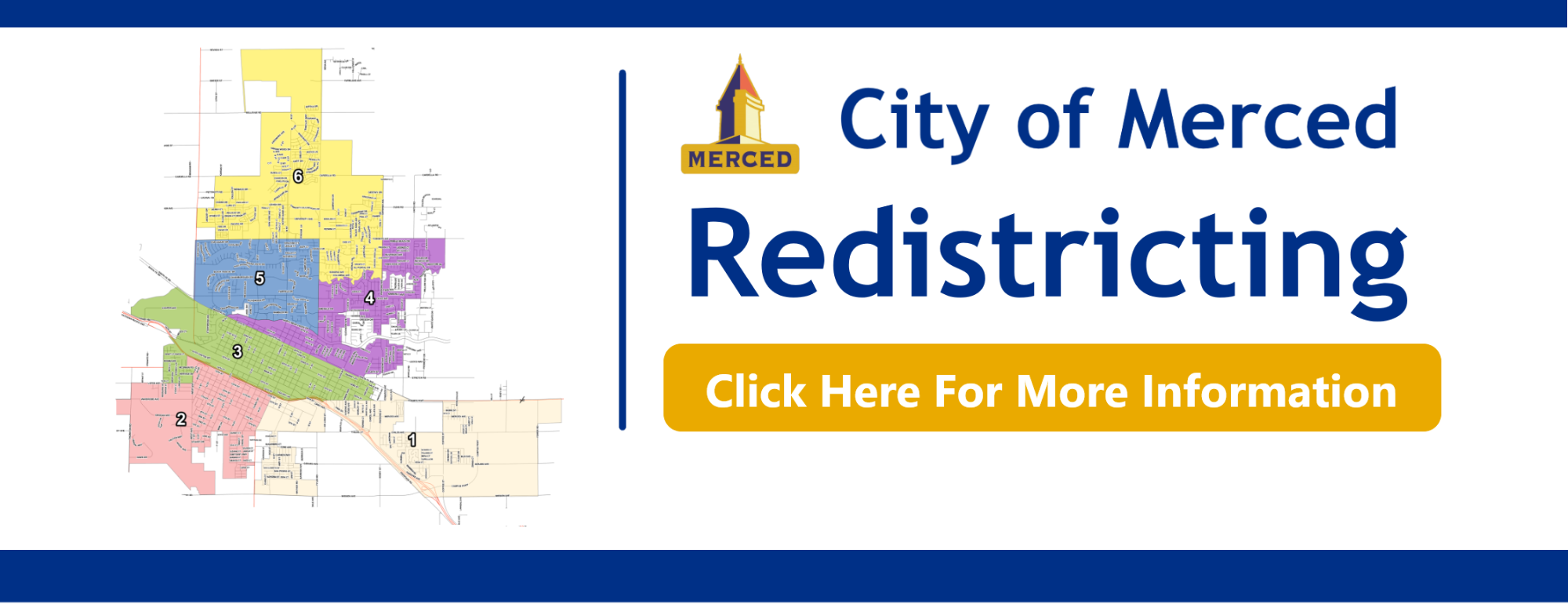 Of Note:
Deviation: 5.82%
Six overall majority minority CVAP districts
Two Latino CVAP districts
15
February 7, 2022
Map 108
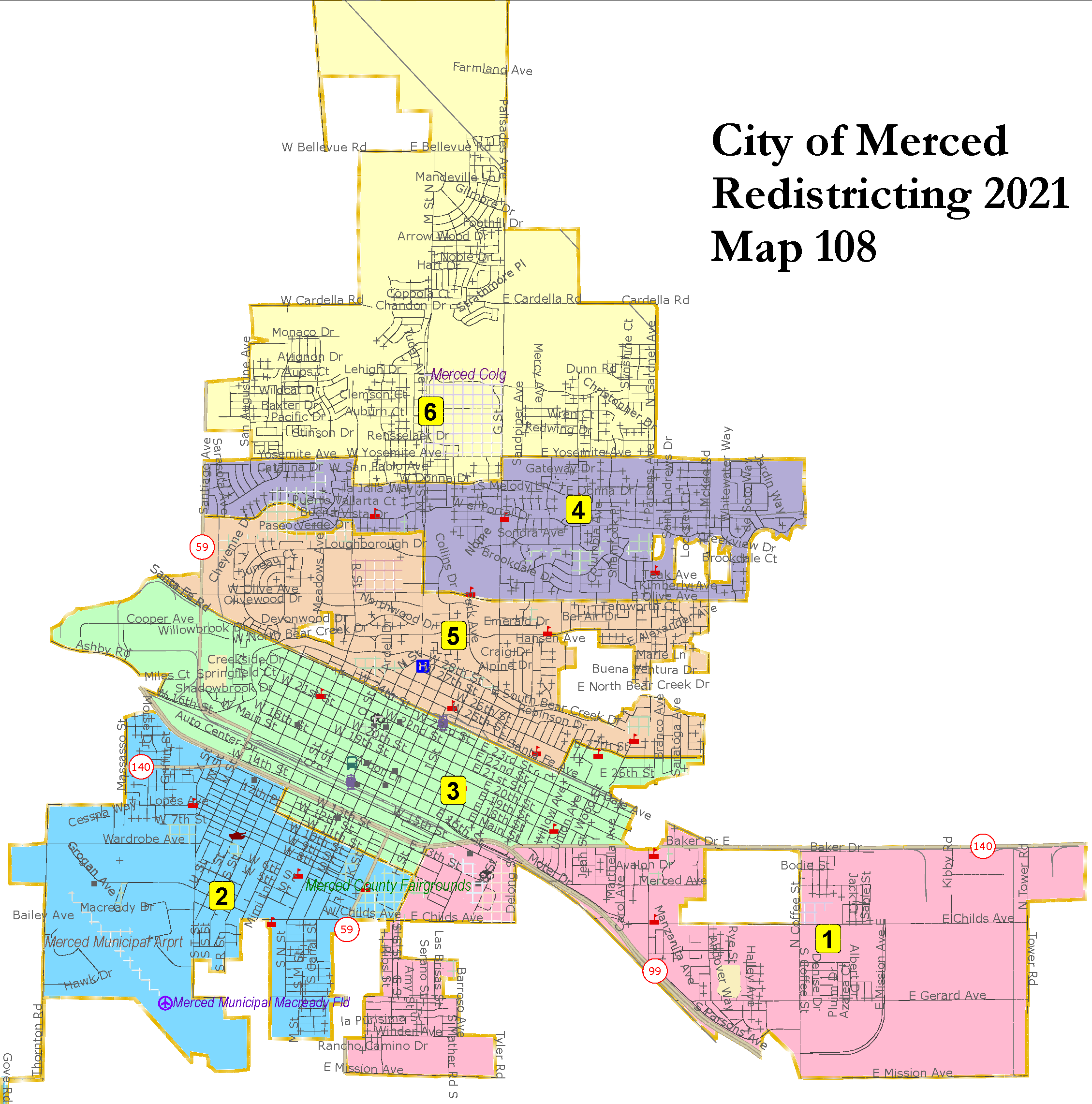 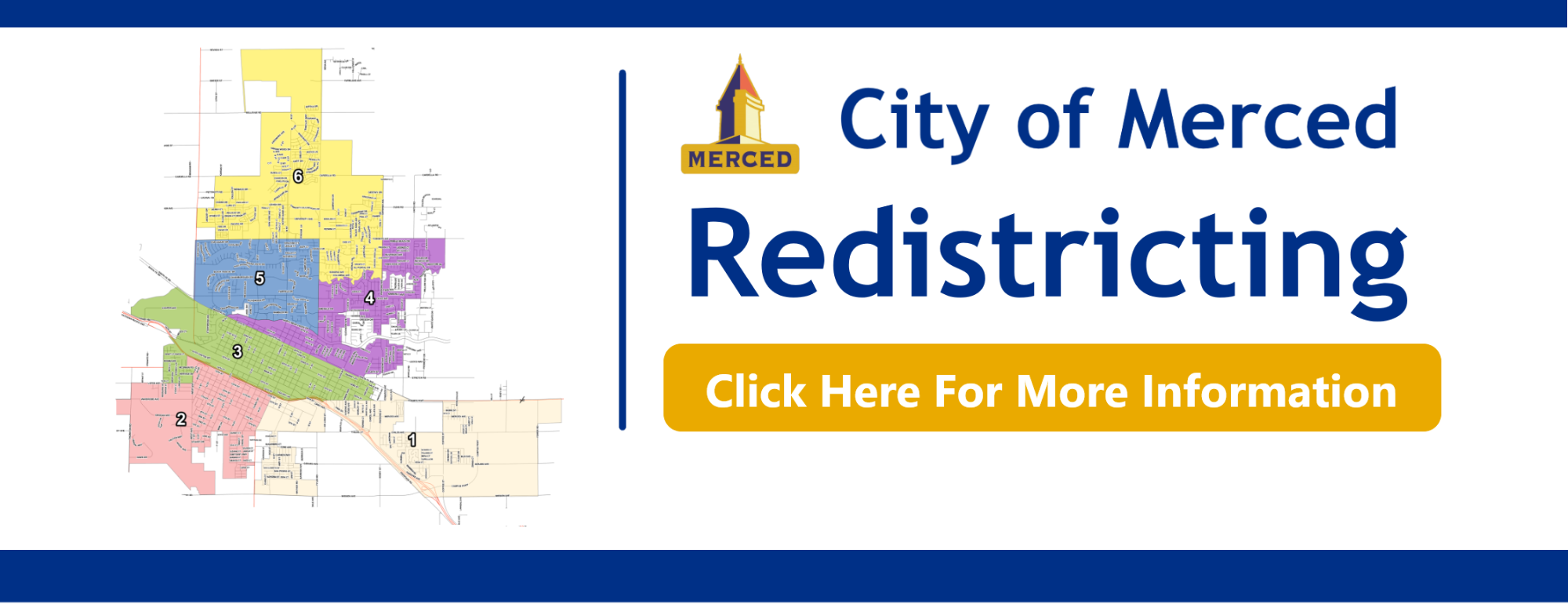 Of Note:
Deviation: 6.37%
Six overall majority minority CVAP districts
Three Latino CVAP districts
16
February 7, 2022
Map 109
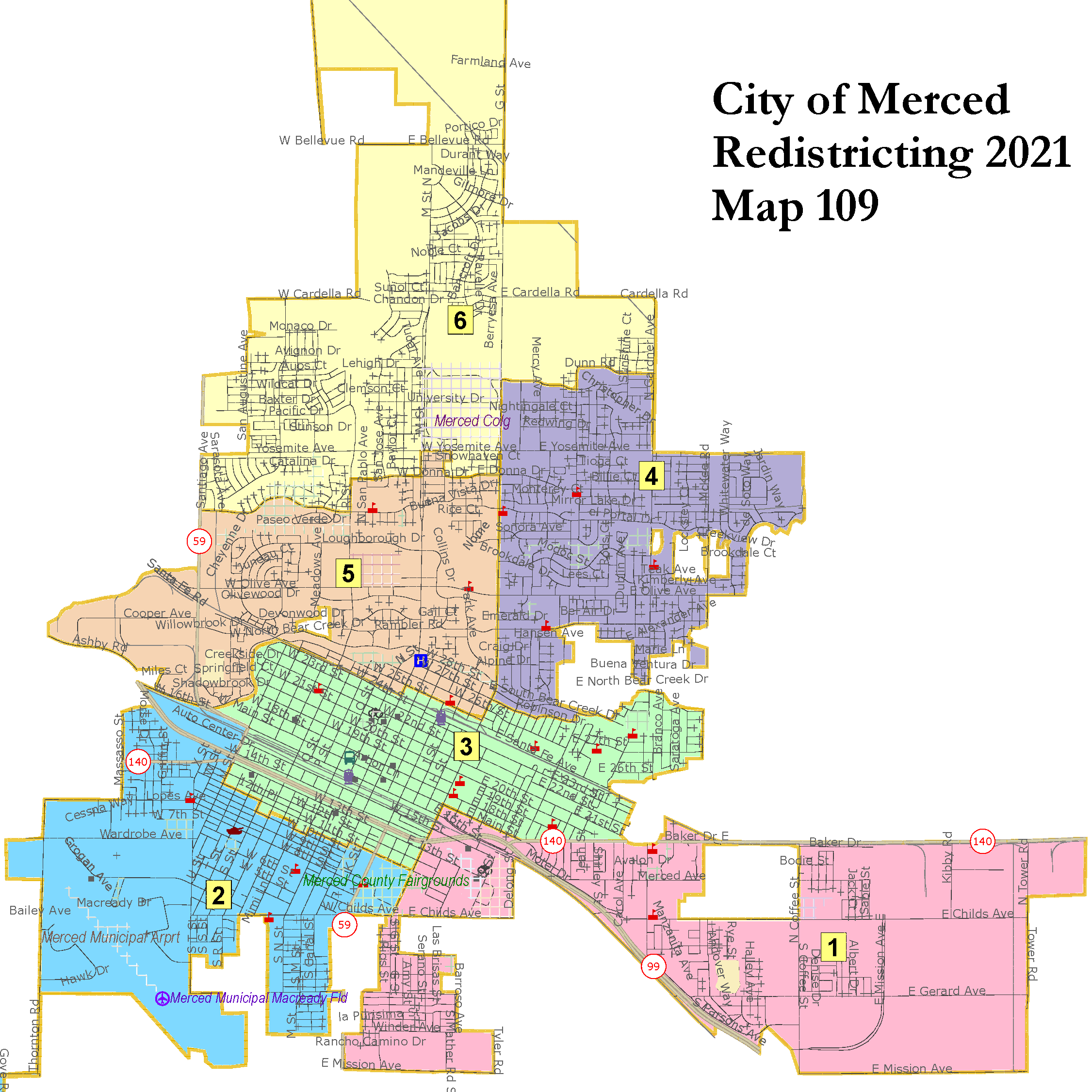 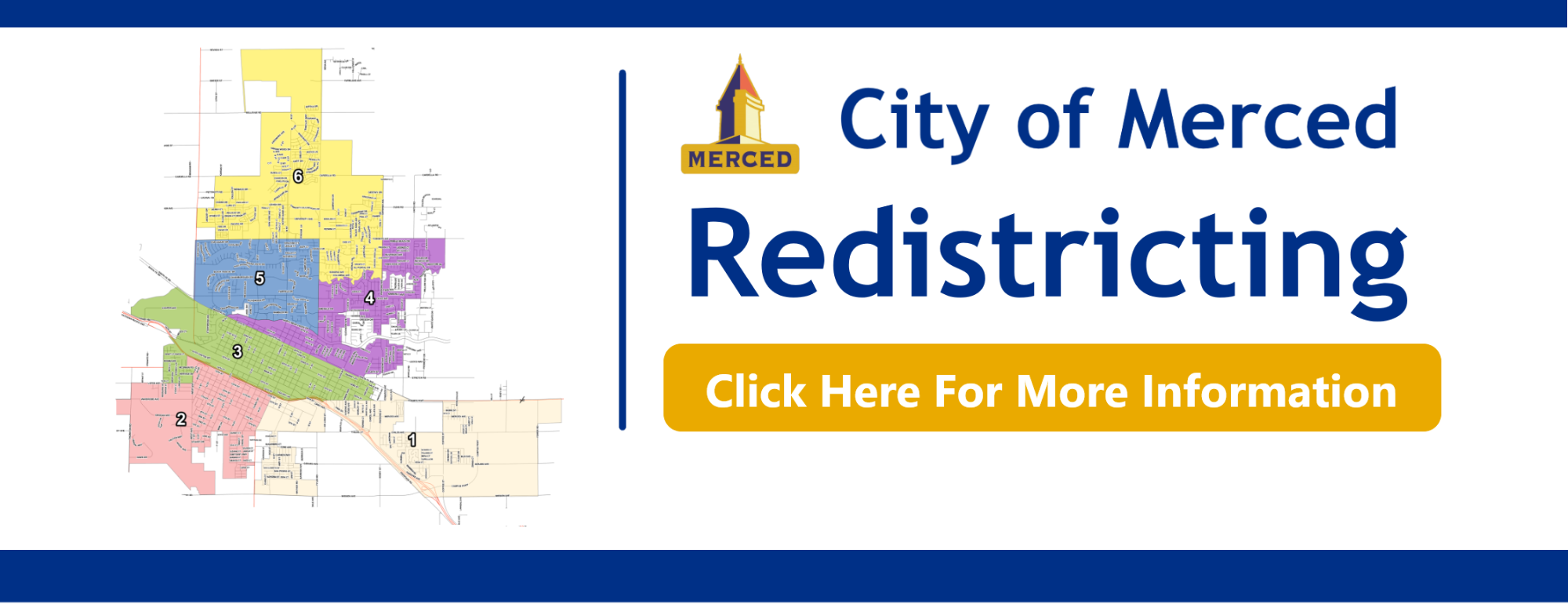 Of Note:
Deviation: 8.98%
Six overall majority minority CVAP districts
Three Latino CVAP districts
17
February 7, 2022
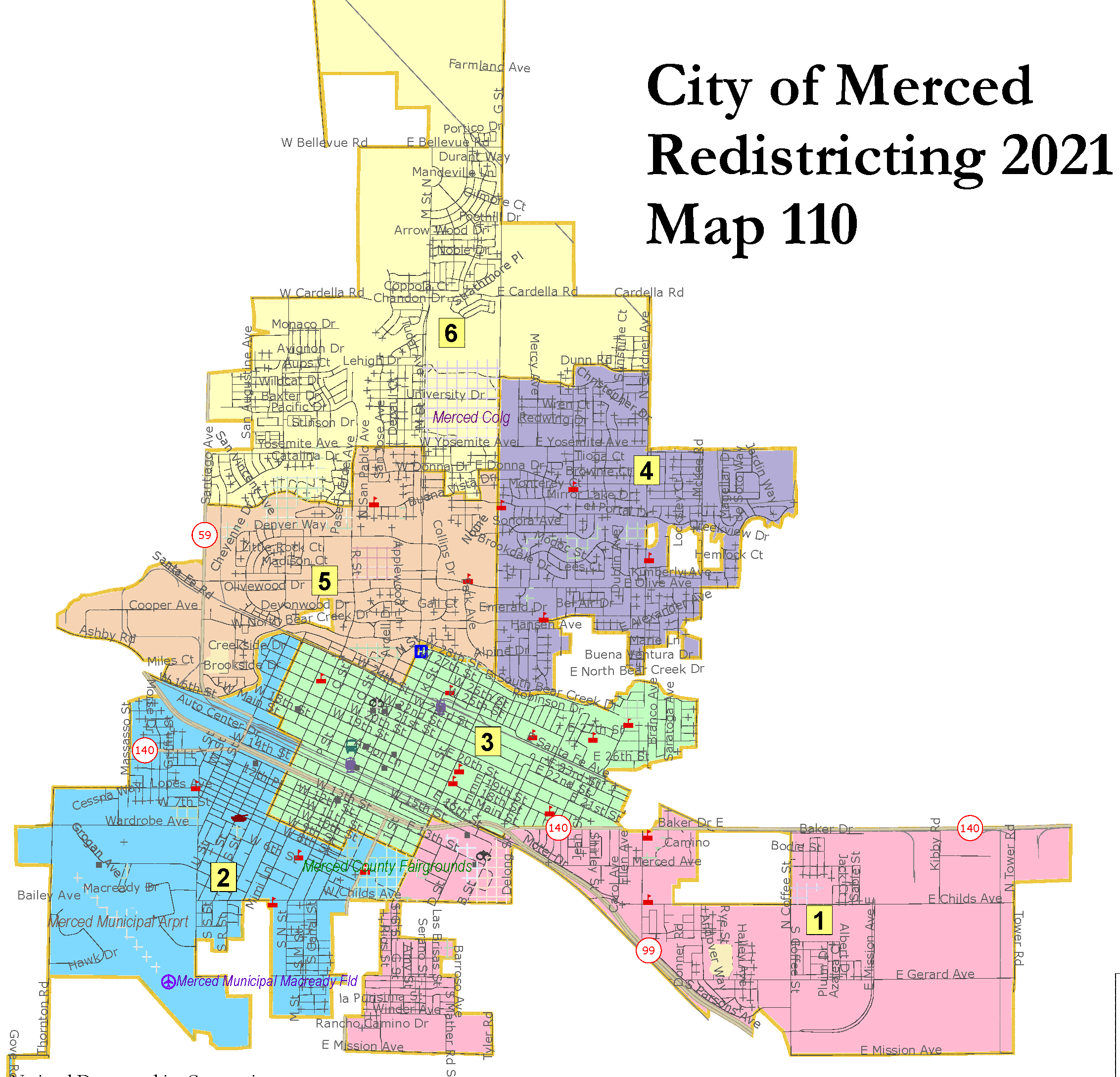 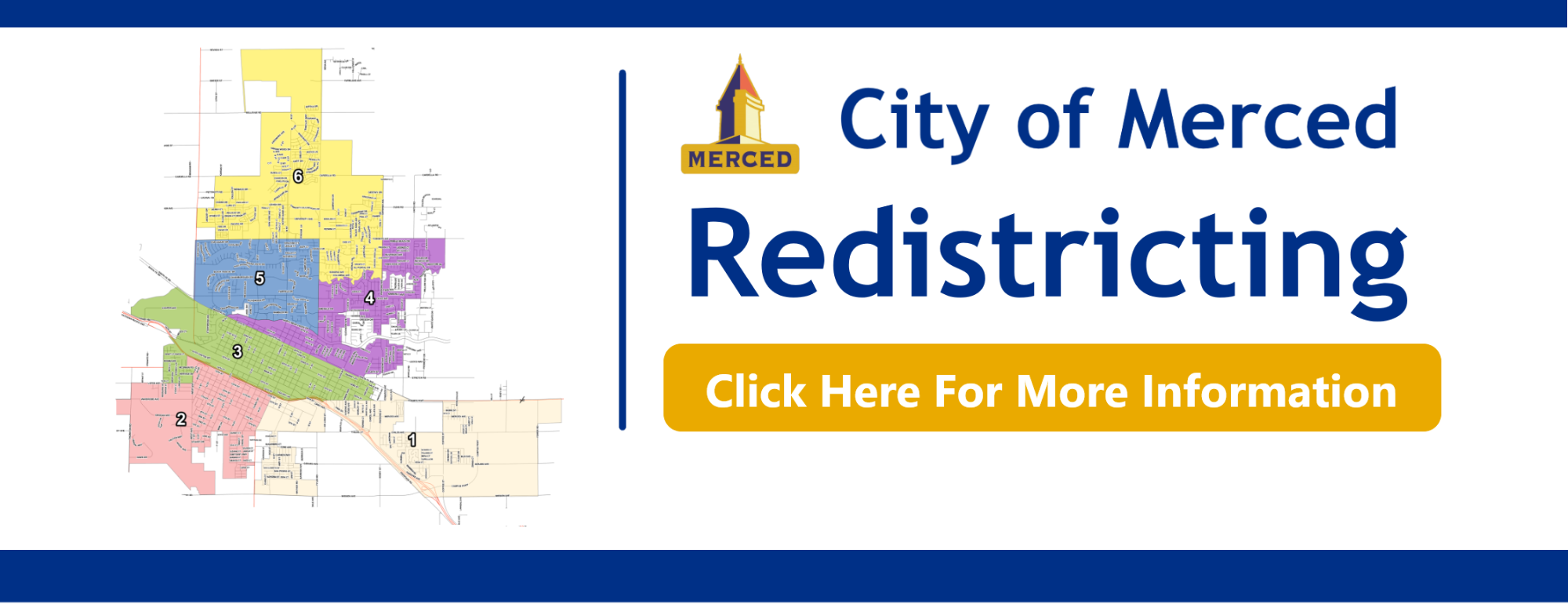 Of Note:
Deviation: 8.96%
Six overall majority minority CVAP districts
Three Latino CVAP districts
18
February 7, 2022
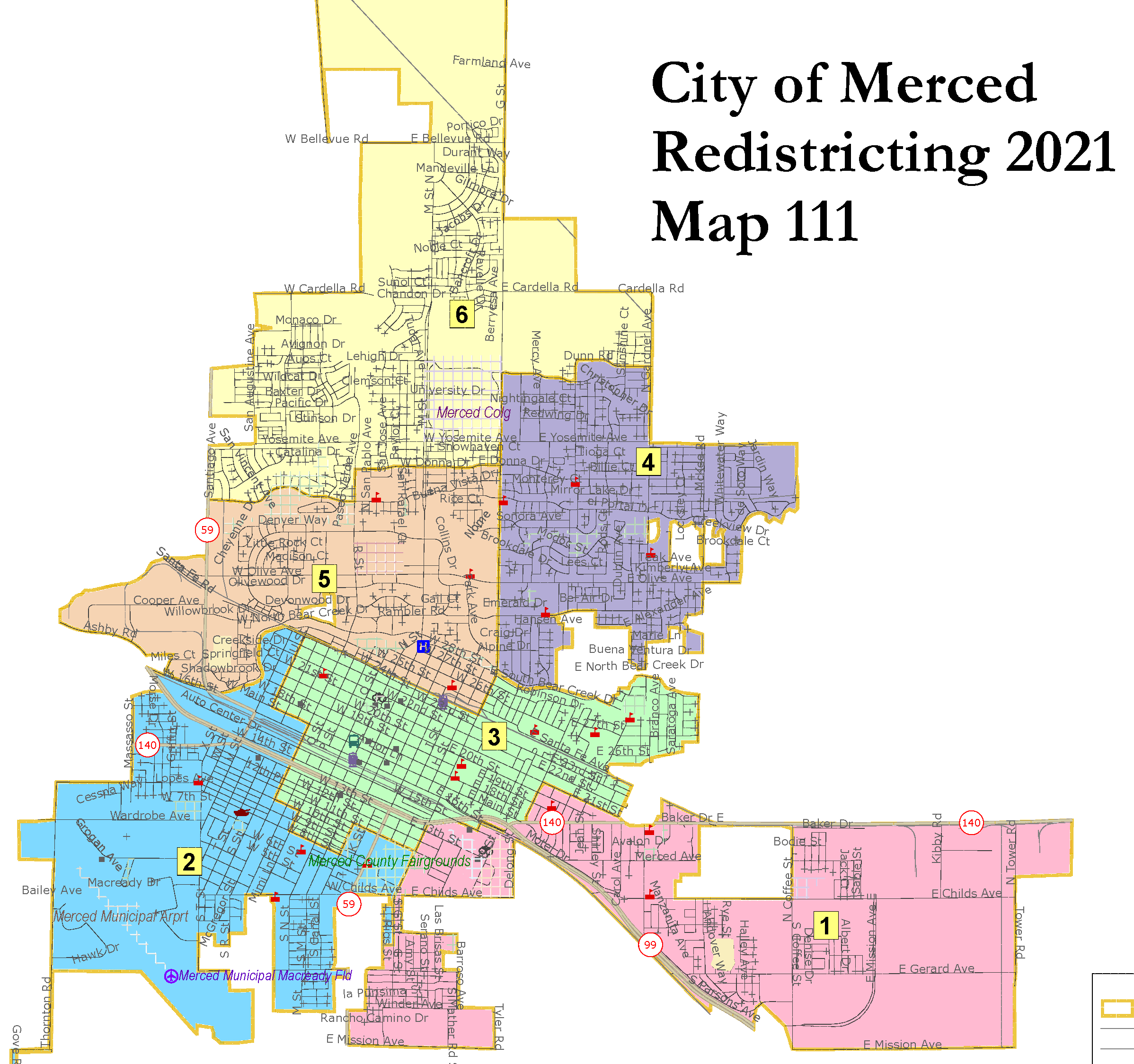 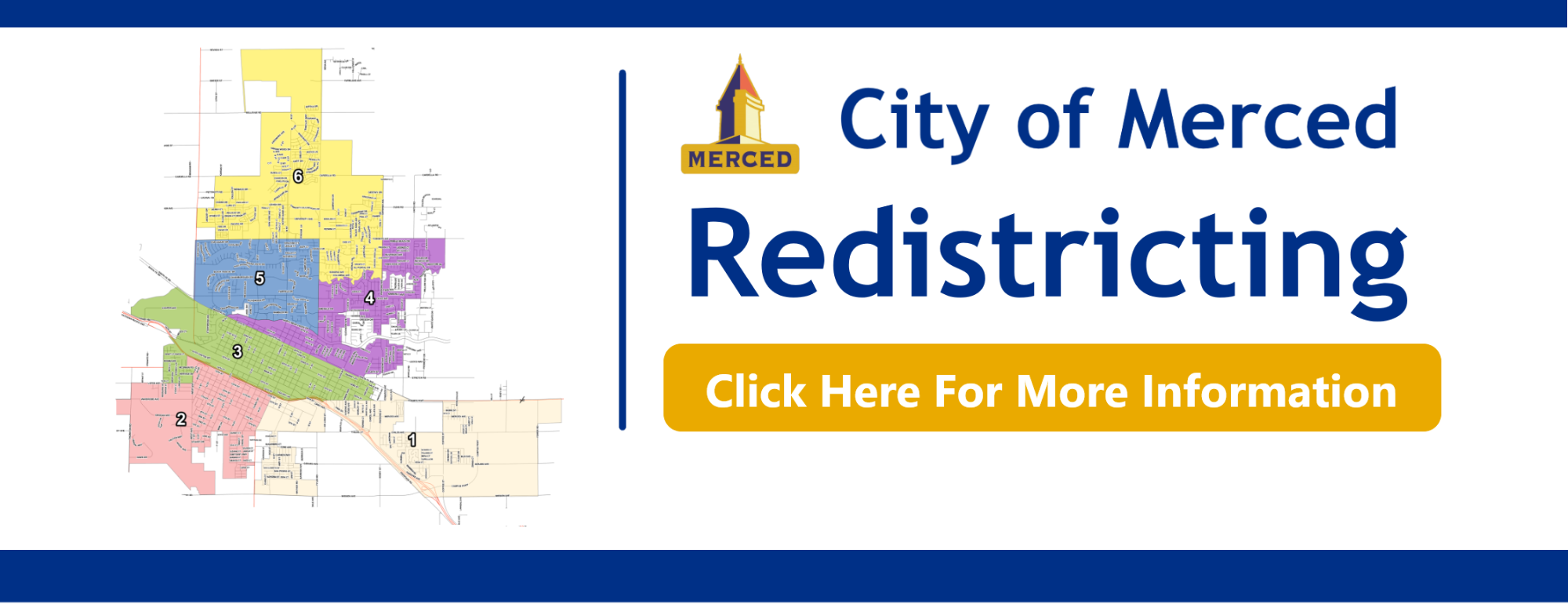 Of Note:
Deviation: 4.96%
Six overall majority minority CVAP districts
Three Latino CVAP districts
19
February 7, 2022
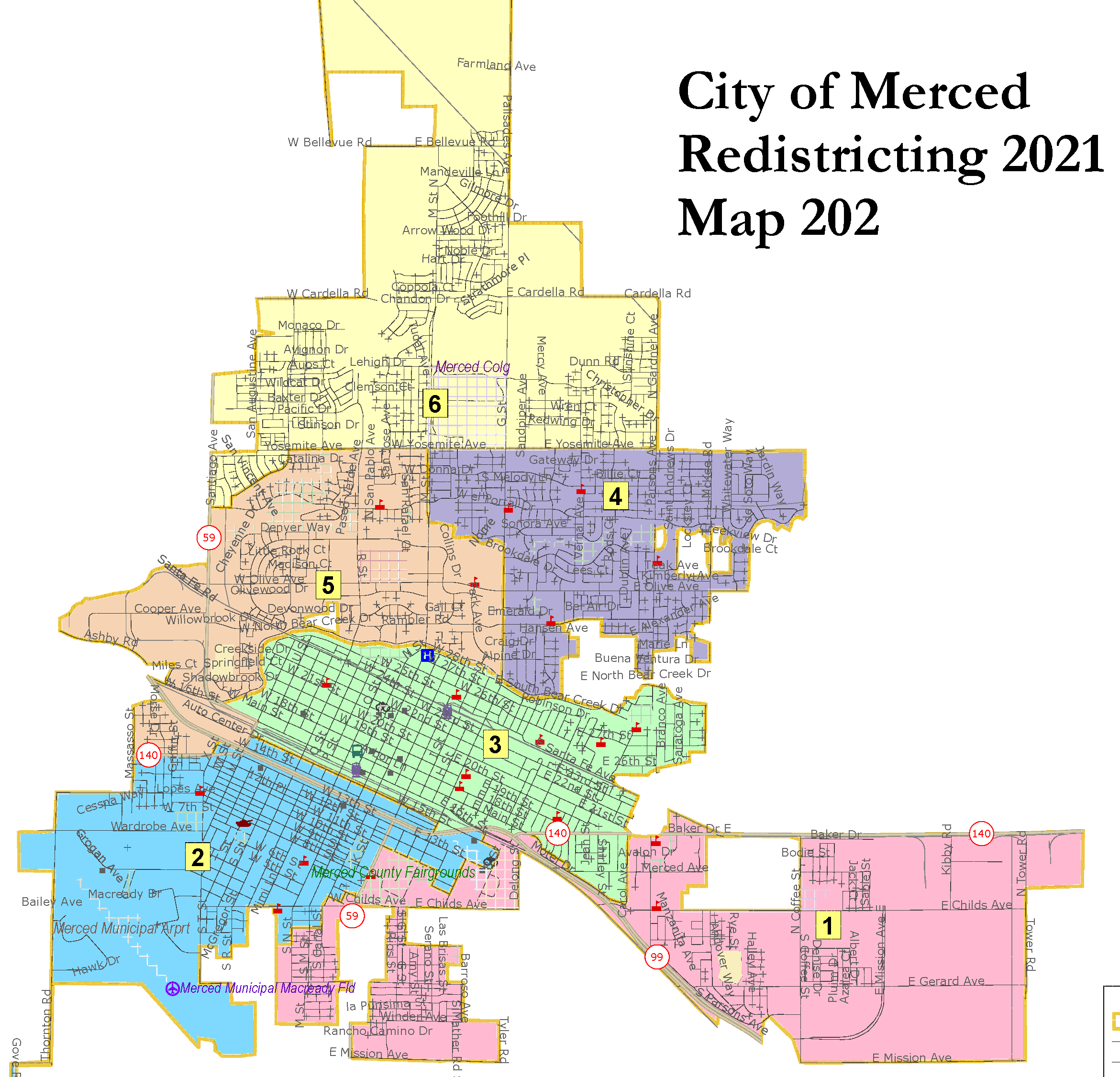 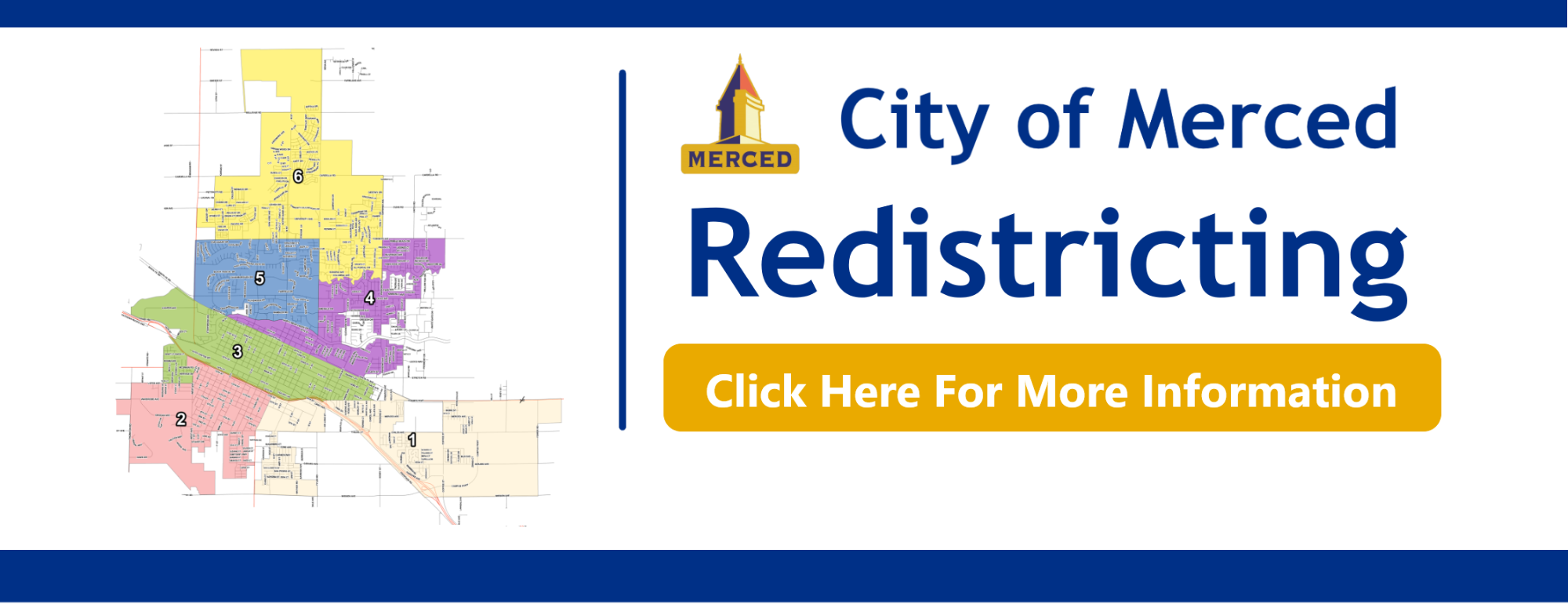 Of Note:
Deviation: 8.92%
Six overall majority minority CVAP districts
One Latino CVAP district
20
February 7, 2022
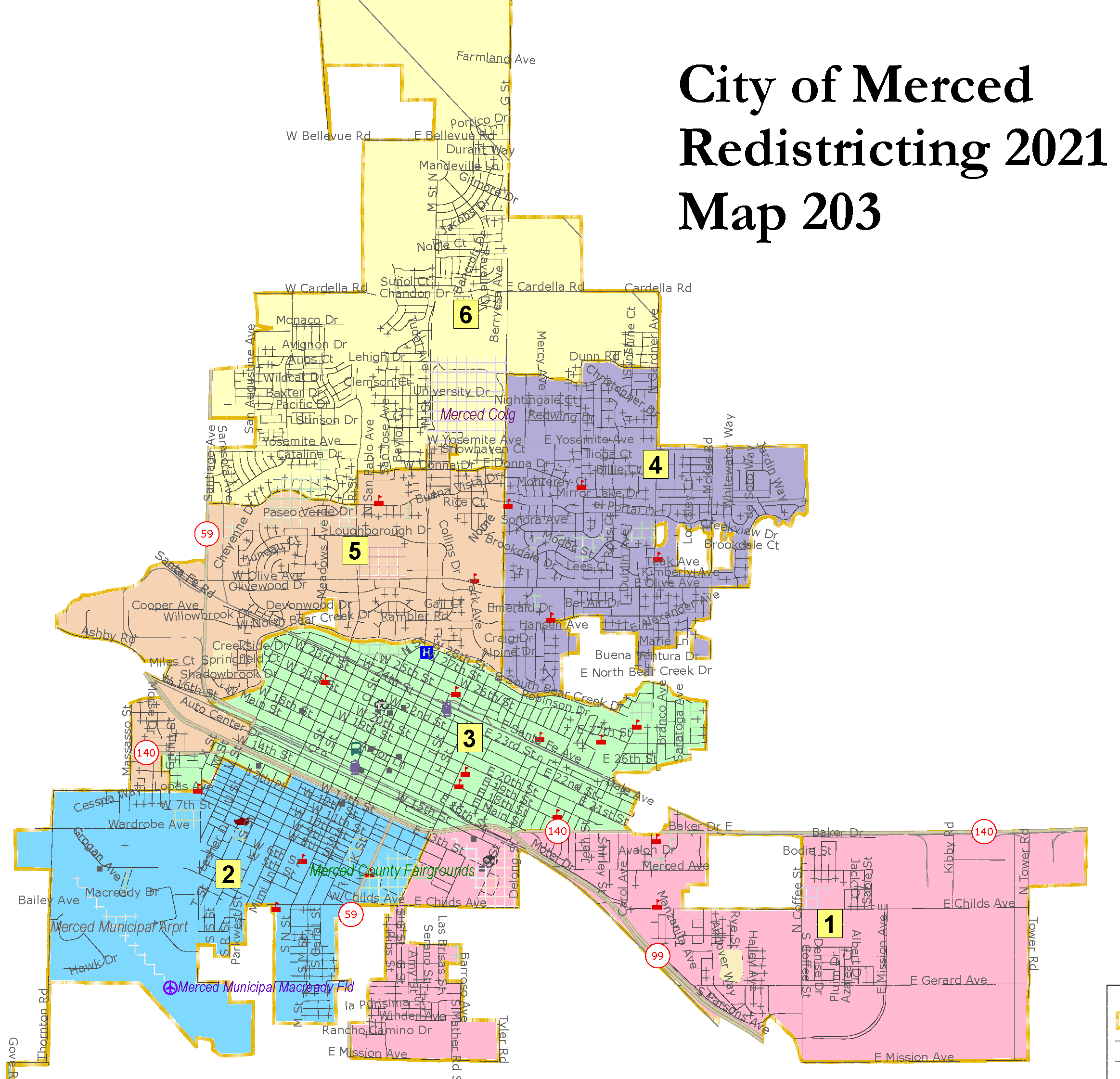 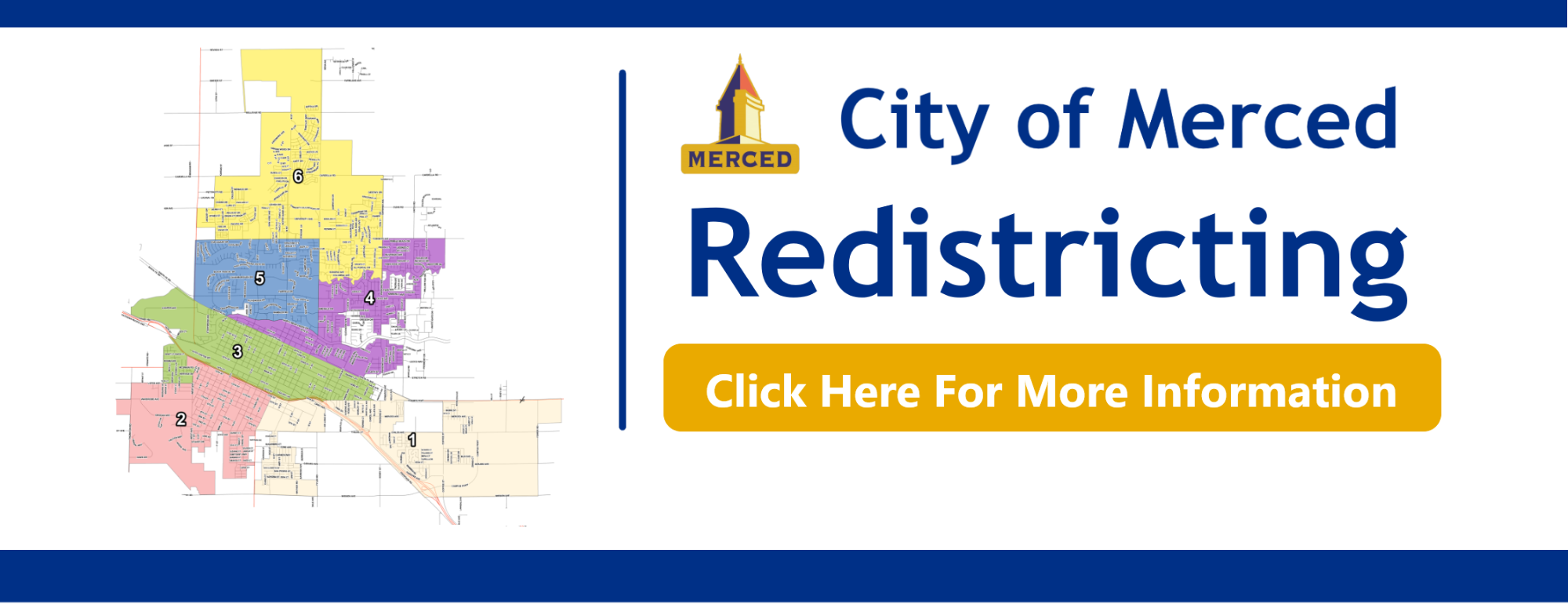 Of Note:
Deviation: 3.60%
Six overall majority minority CVAP districts
Two Latino CVAP districts
21
February 7, 2022
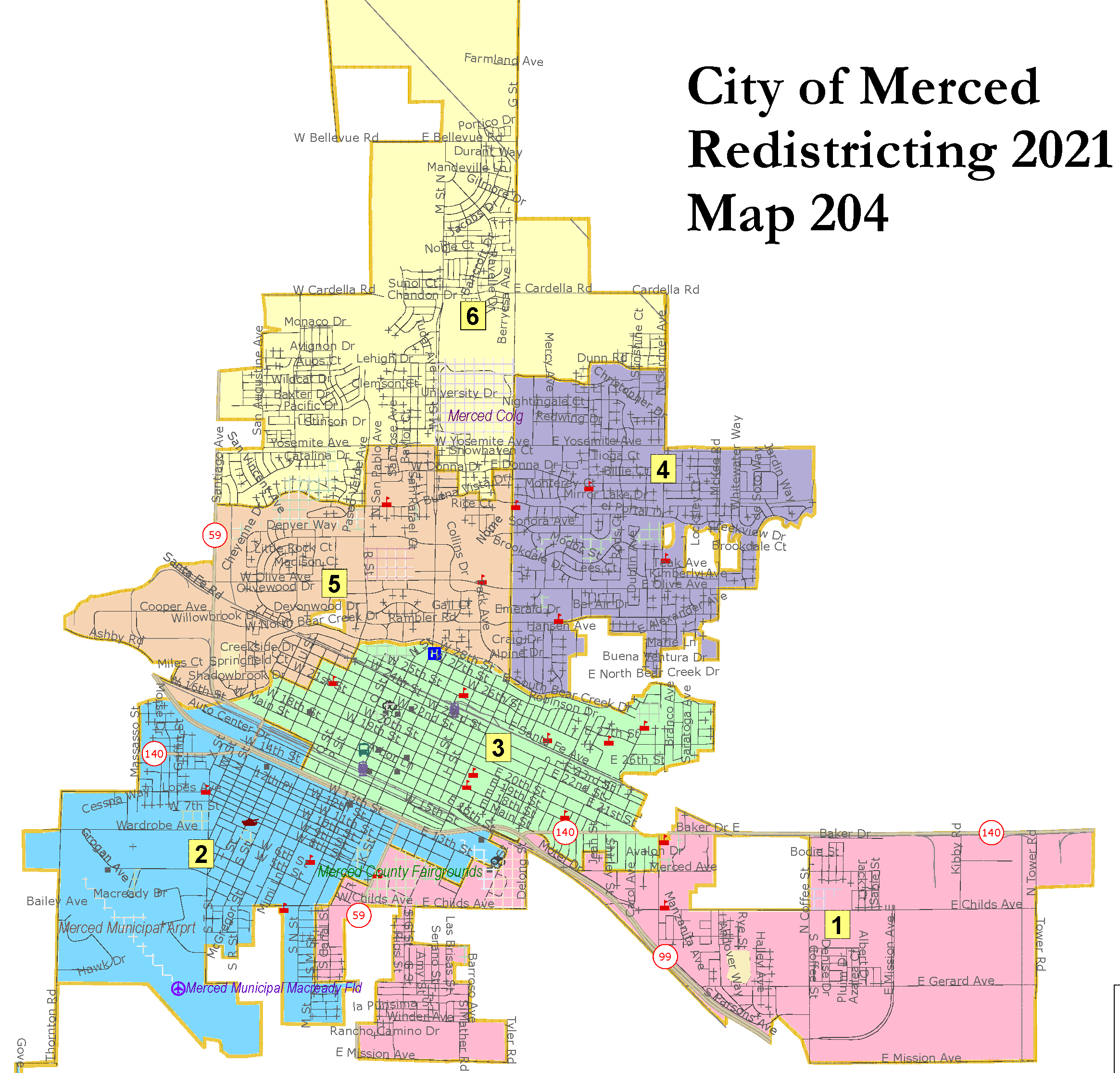 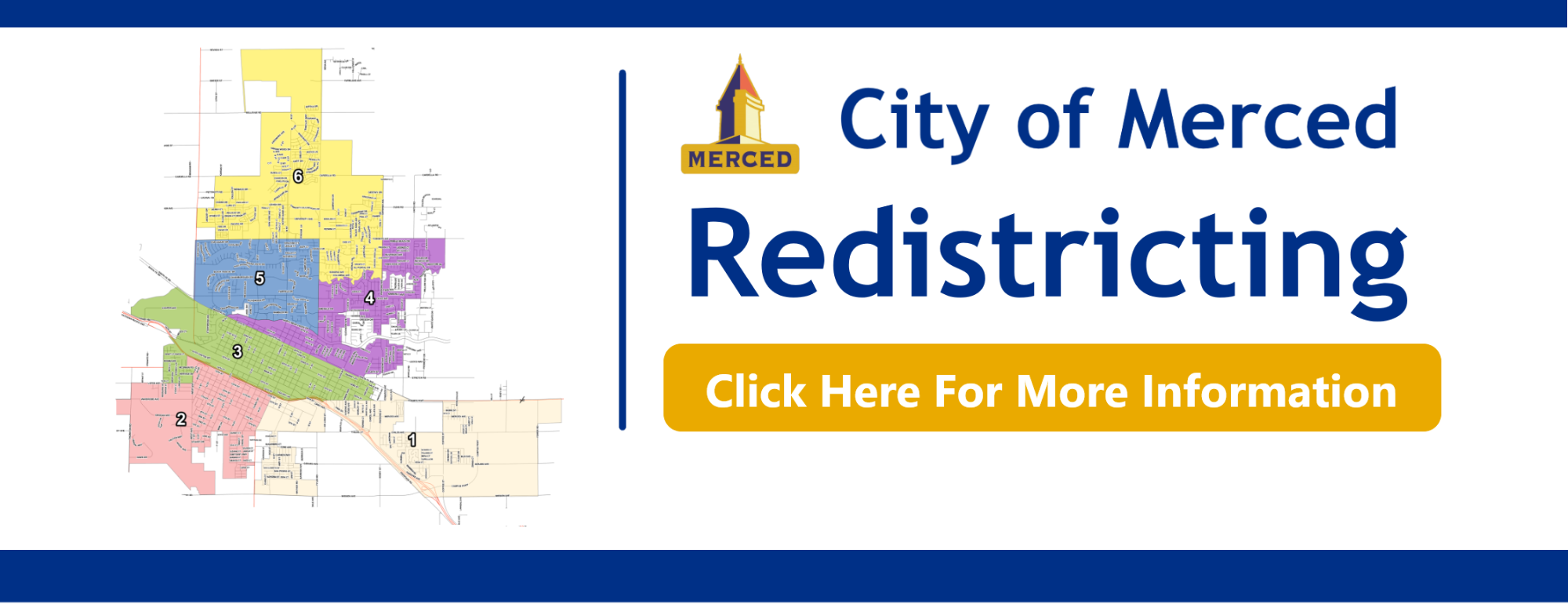 Of Note:
Deviation: 6.60%
Six overall majority minority CVAP districts
One Latino CVAP district
22
February 7, 2022
Advisory Committee Recommends
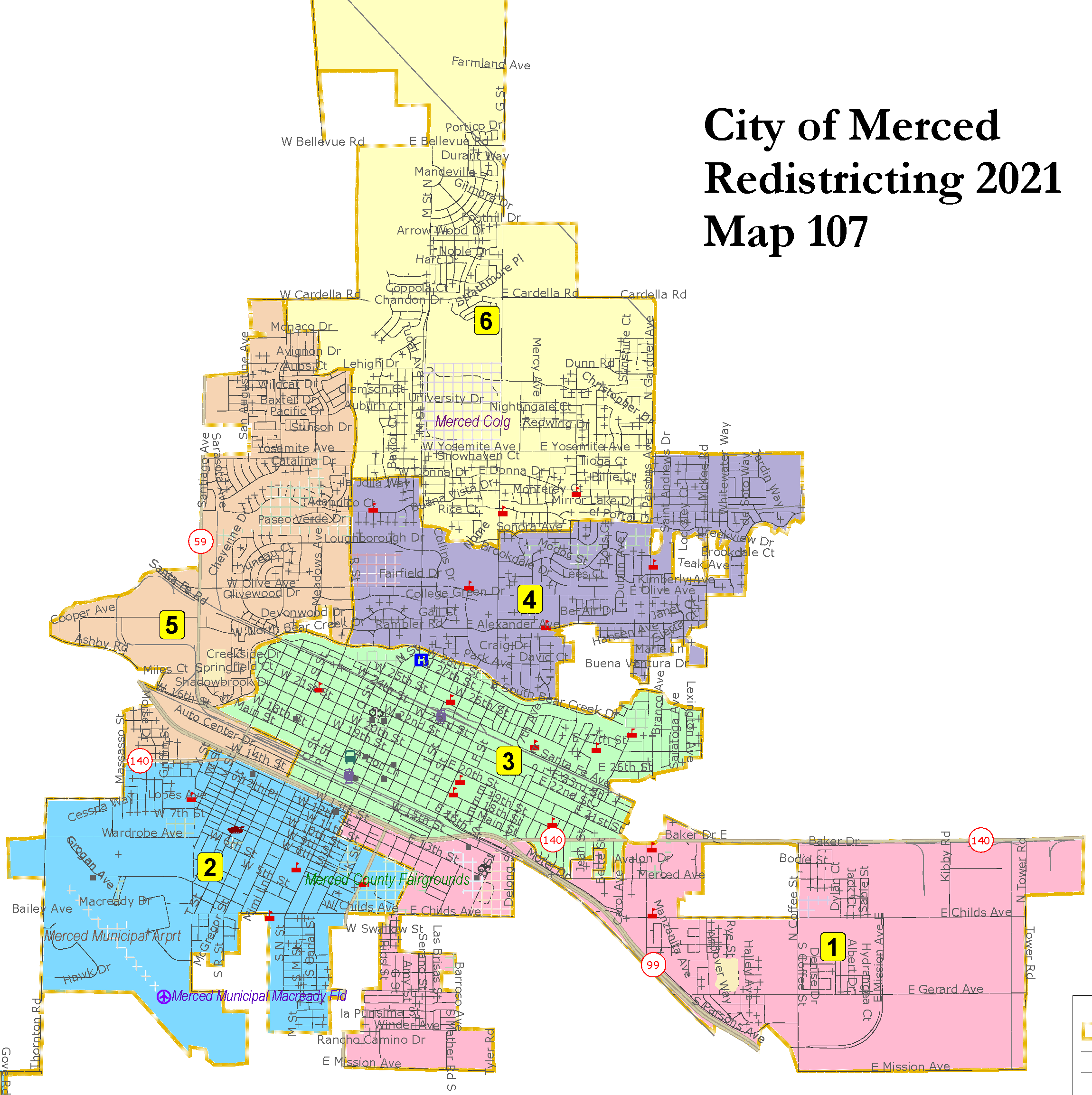 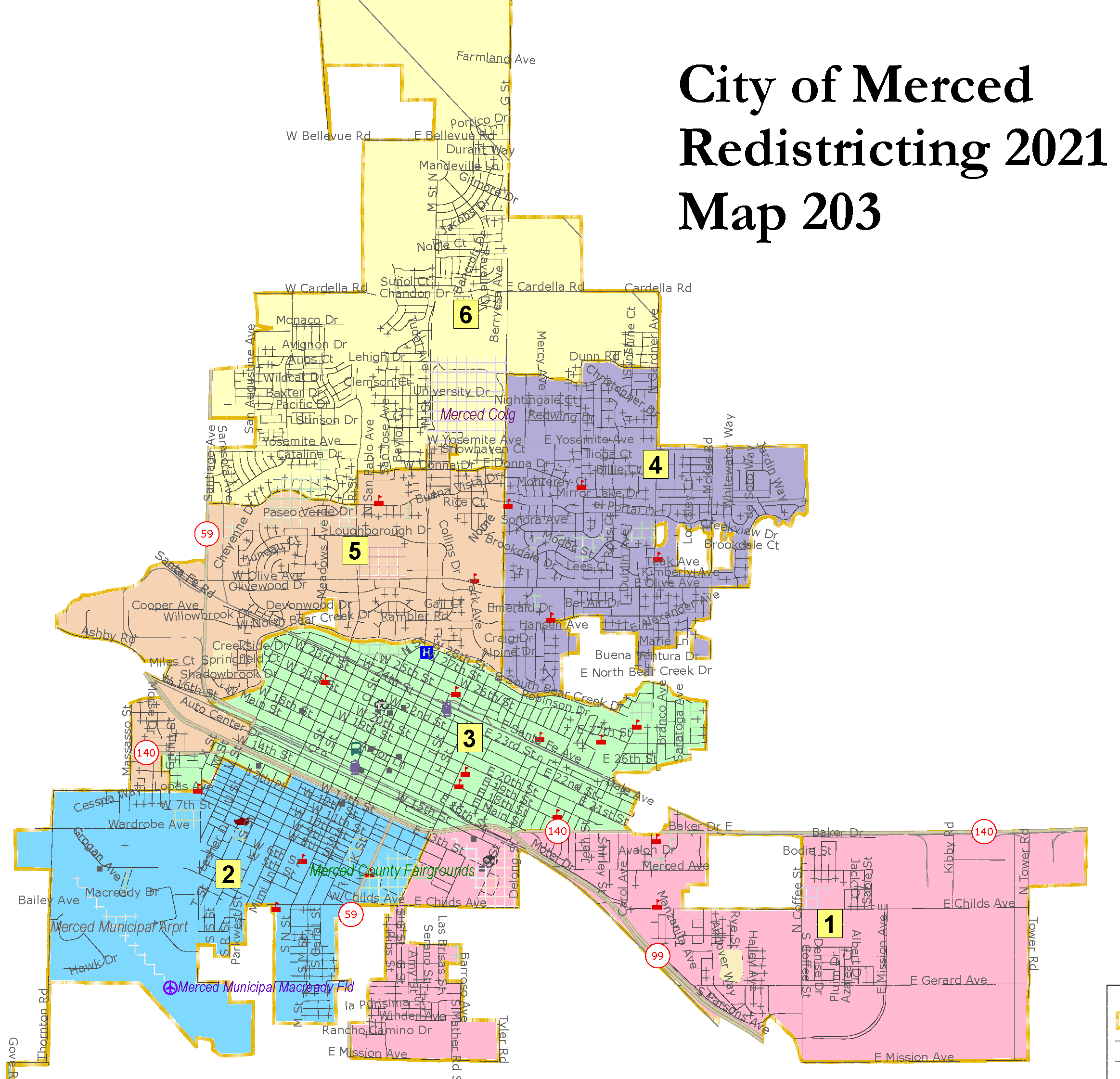 23
Public Hearing
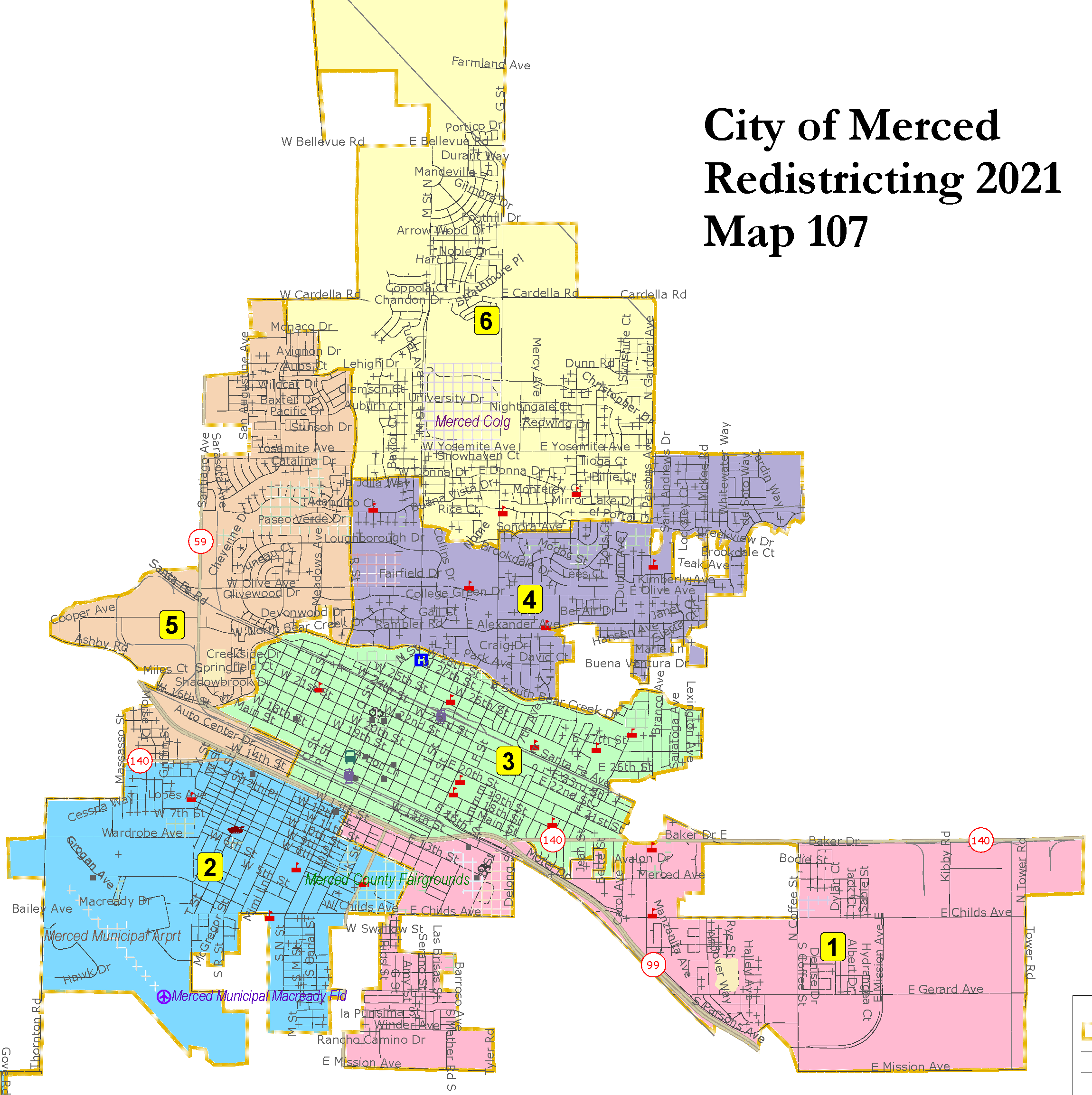 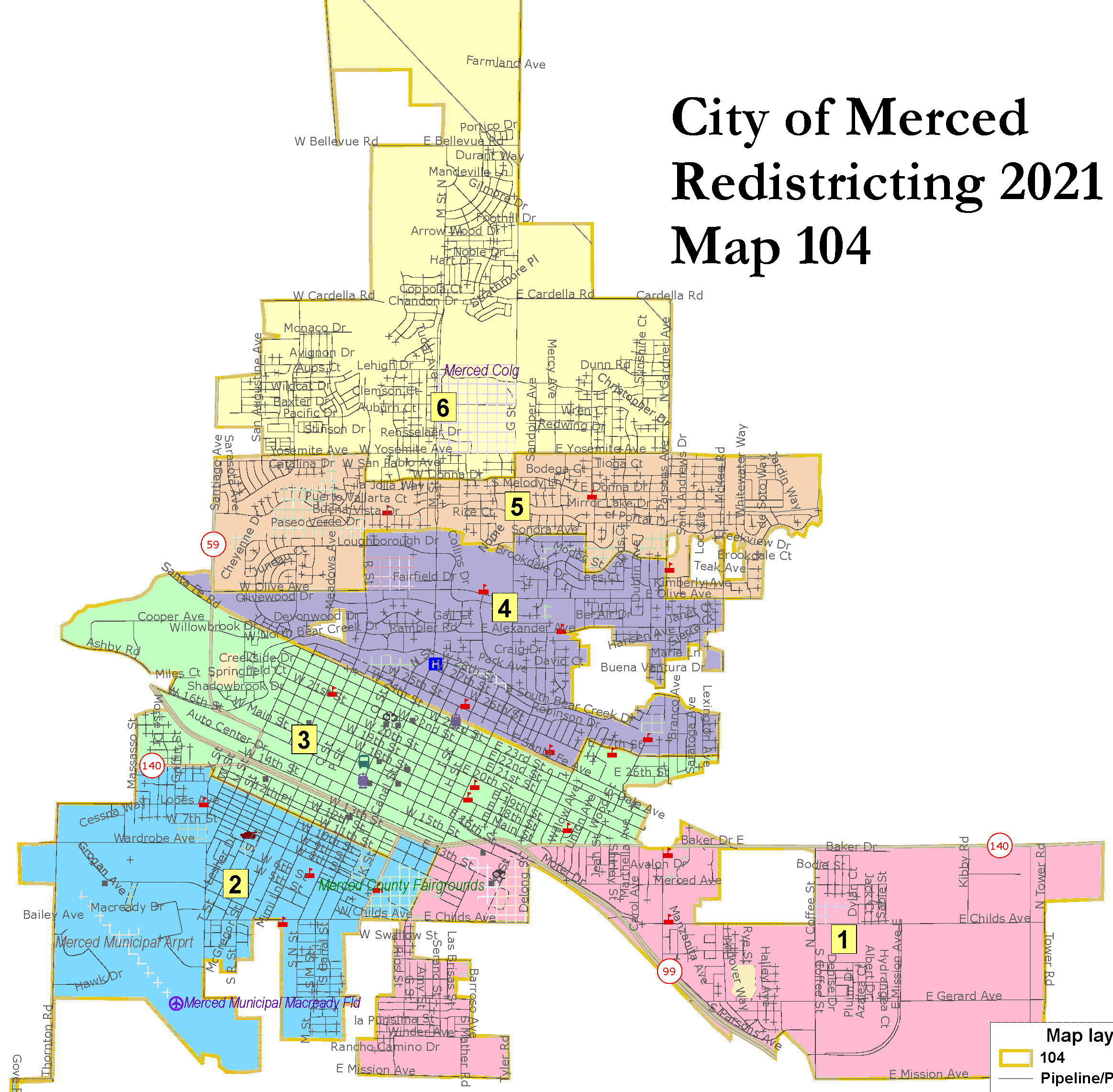 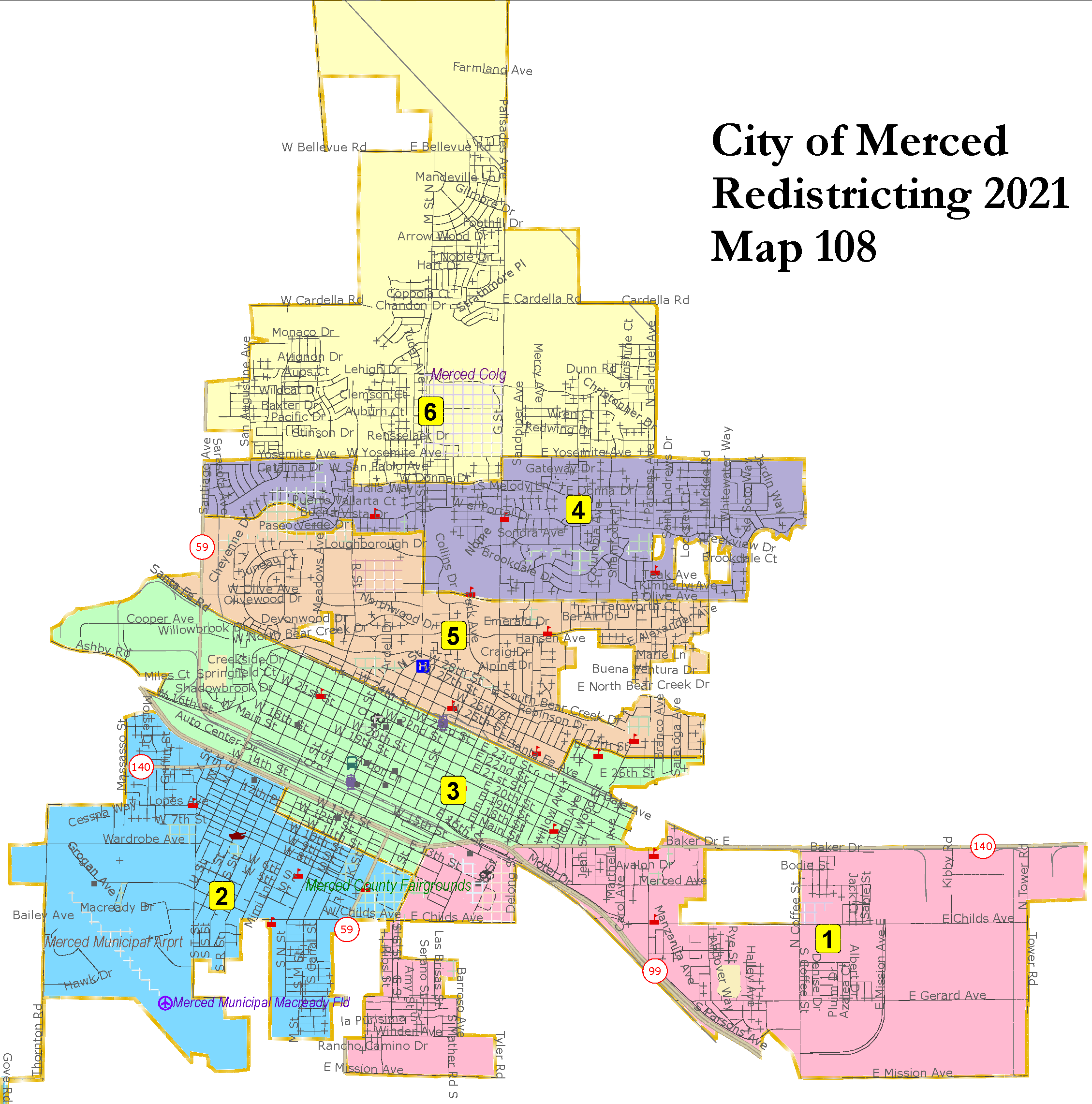 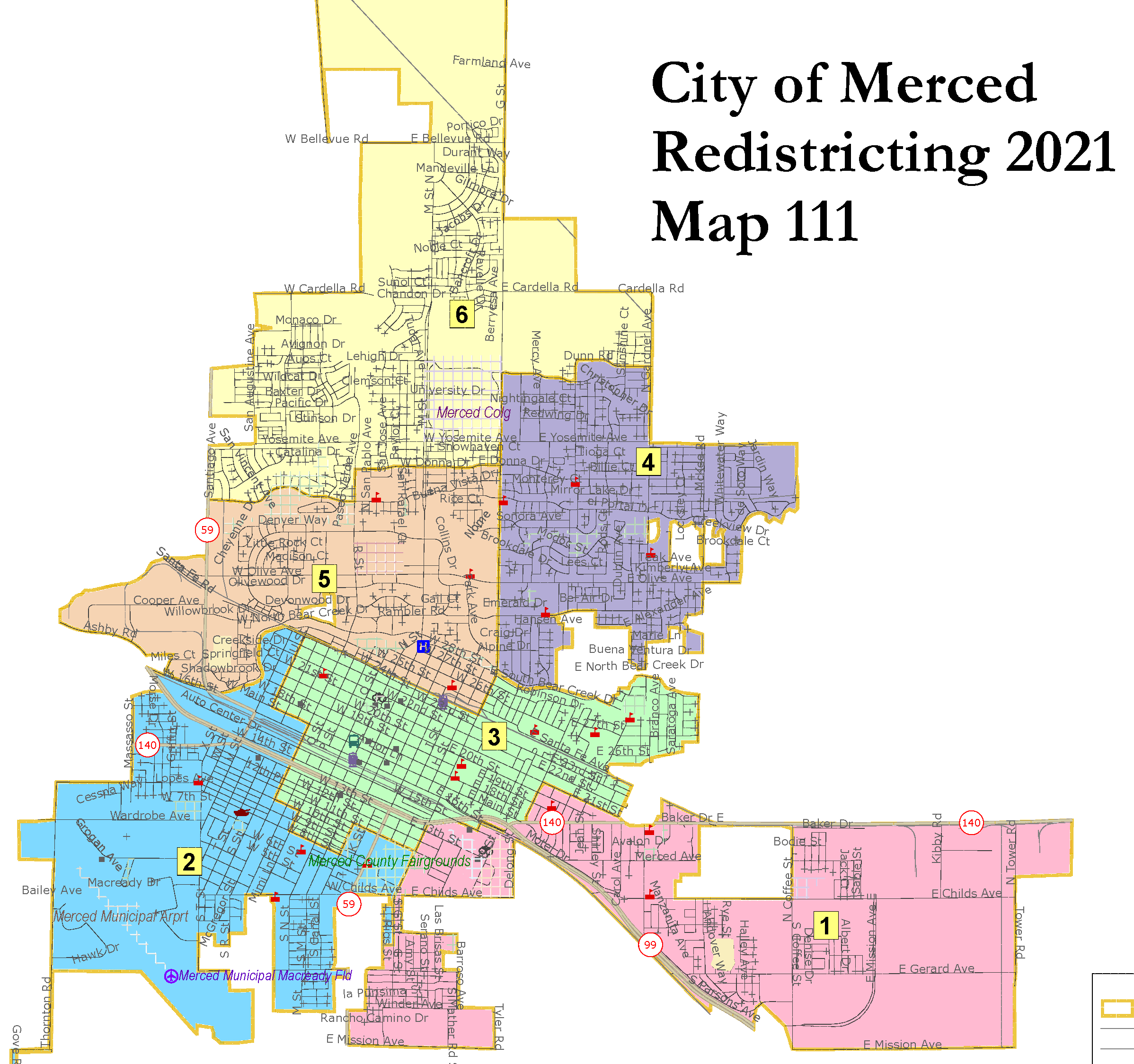 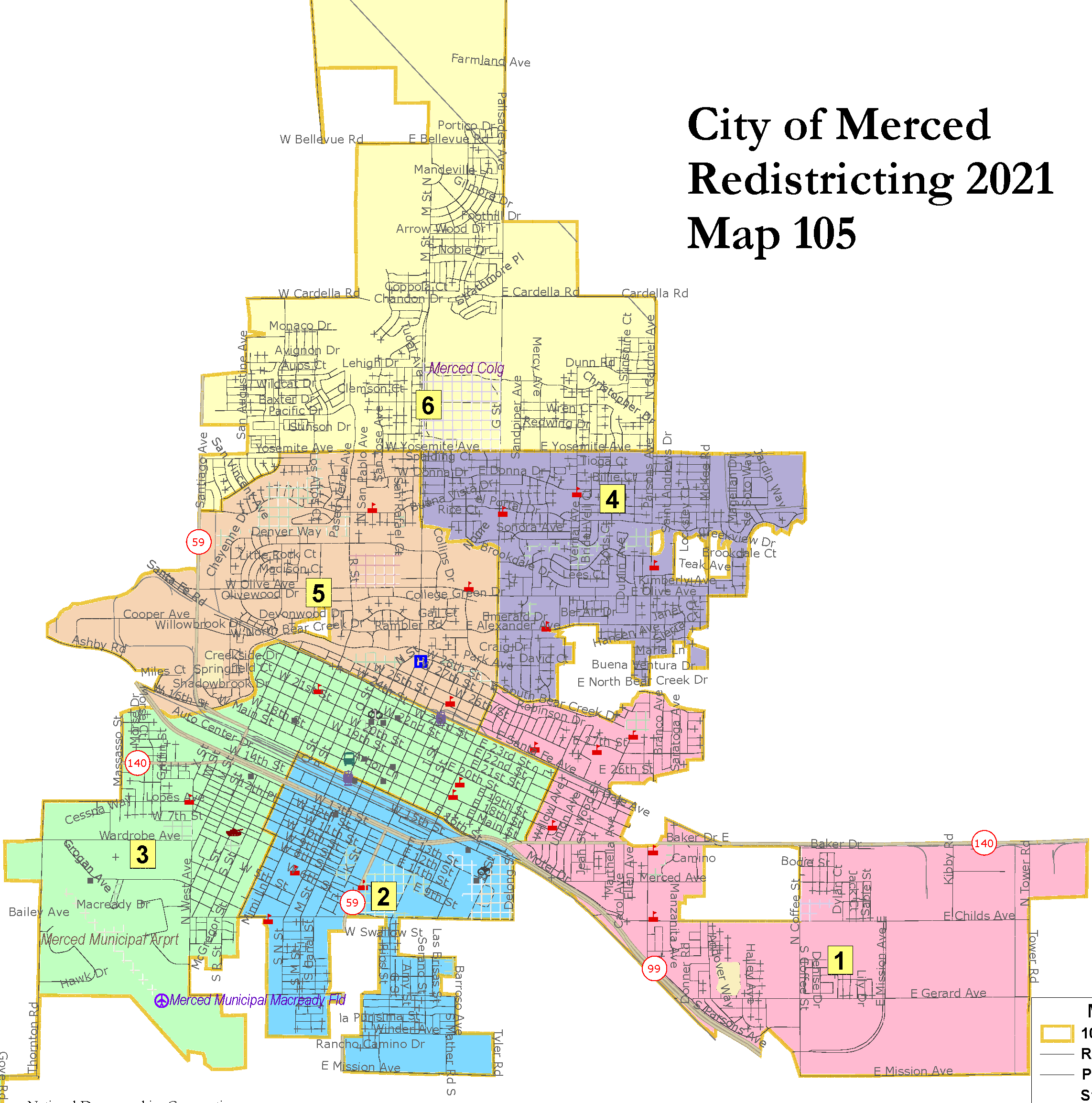 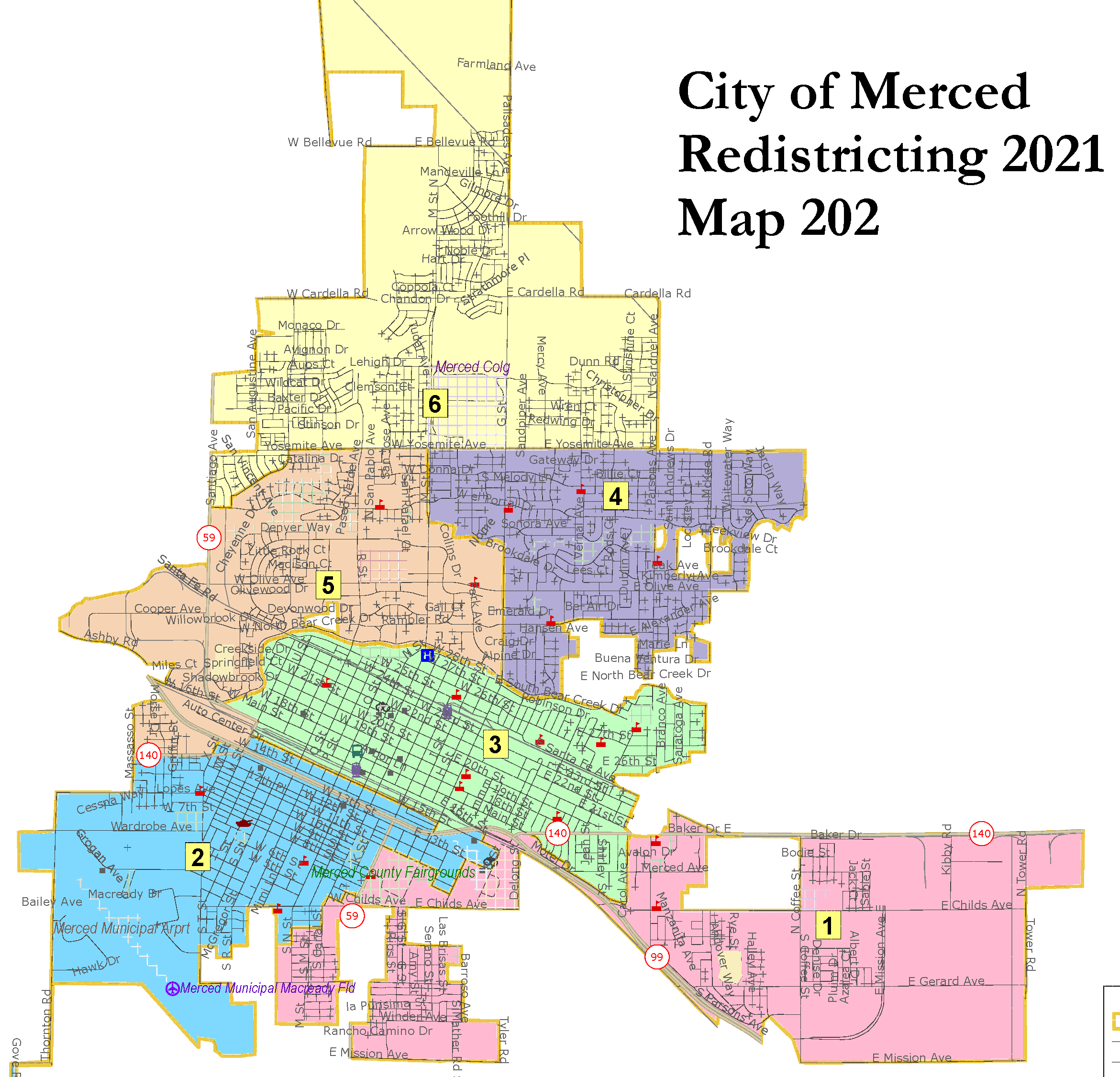 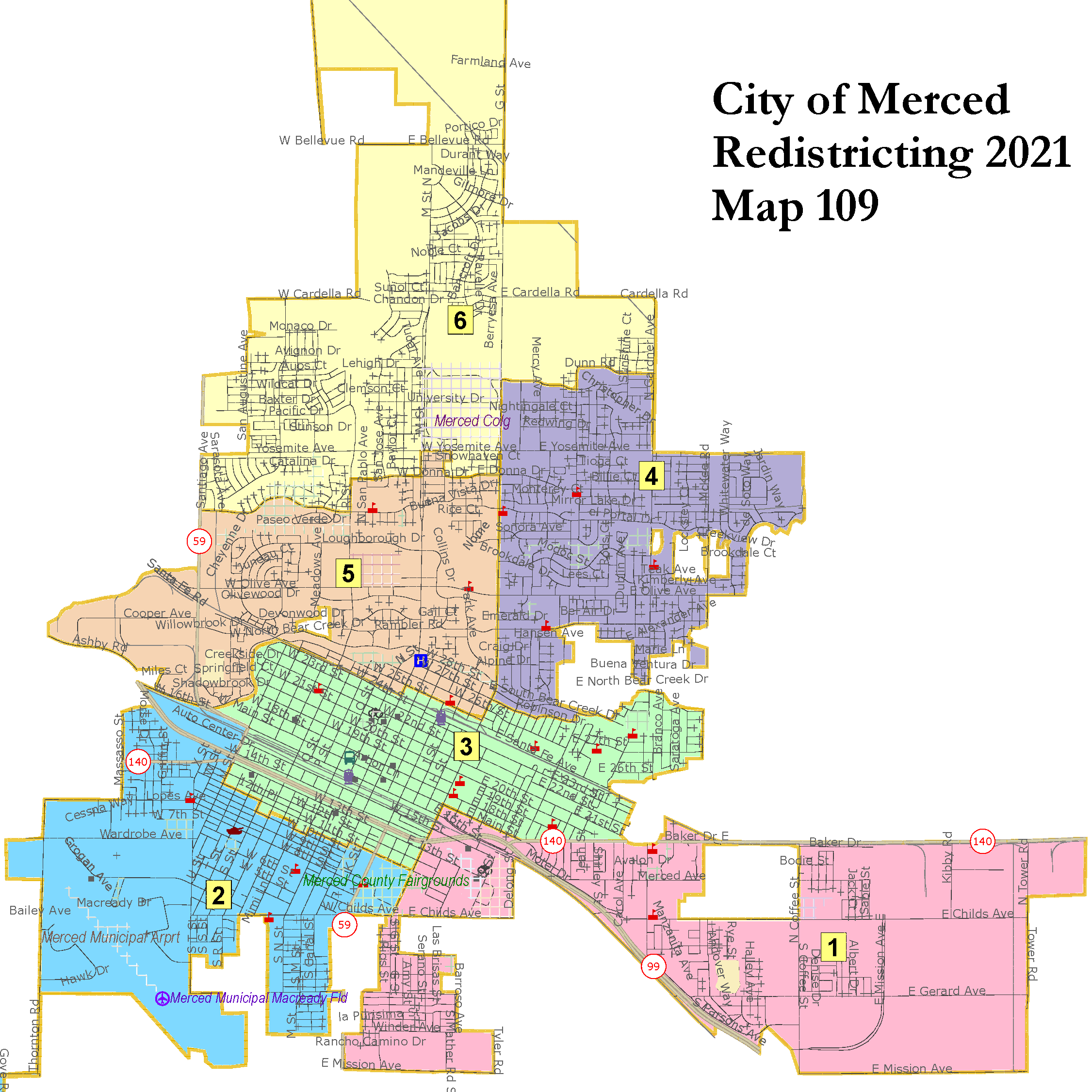 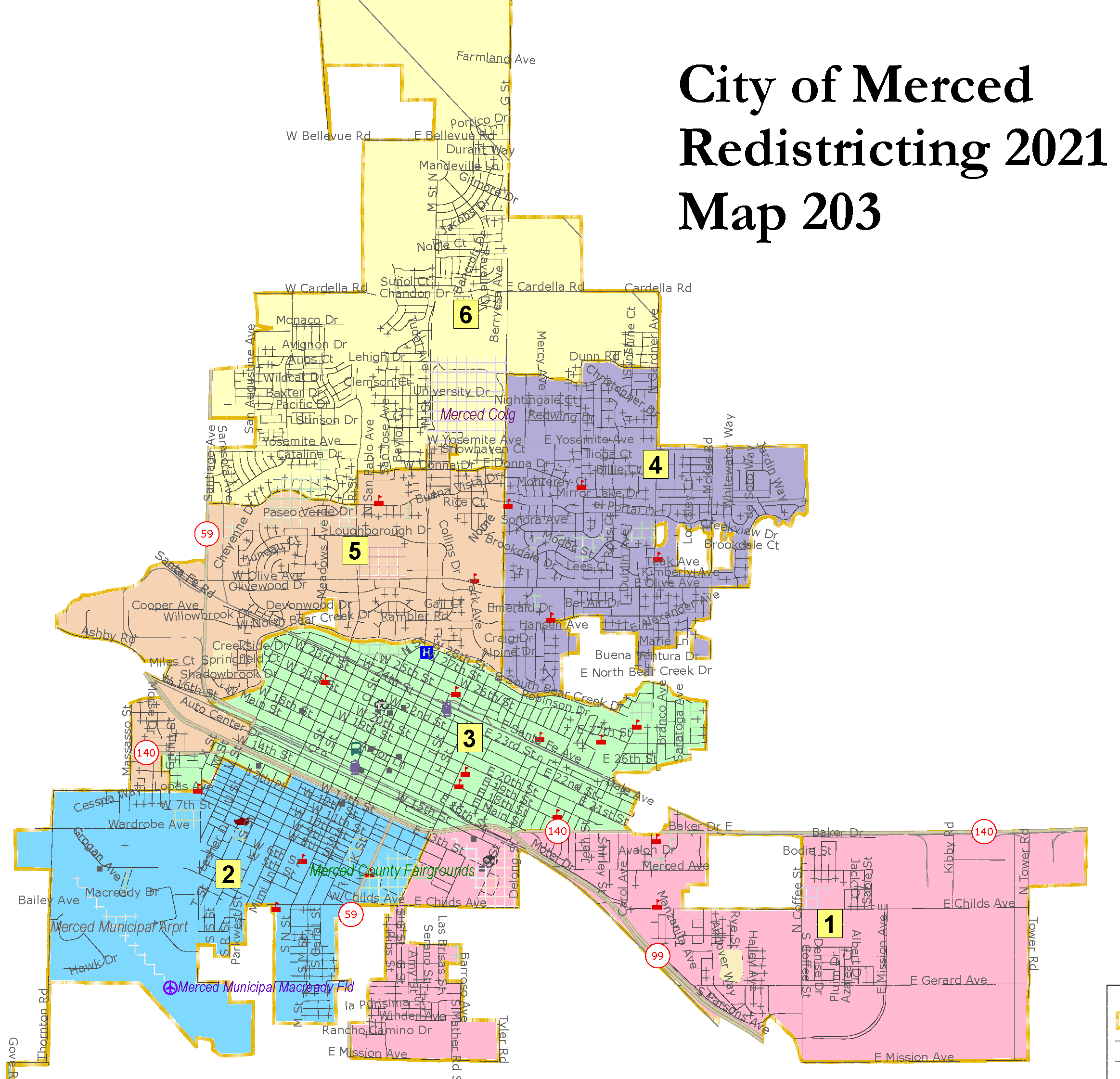 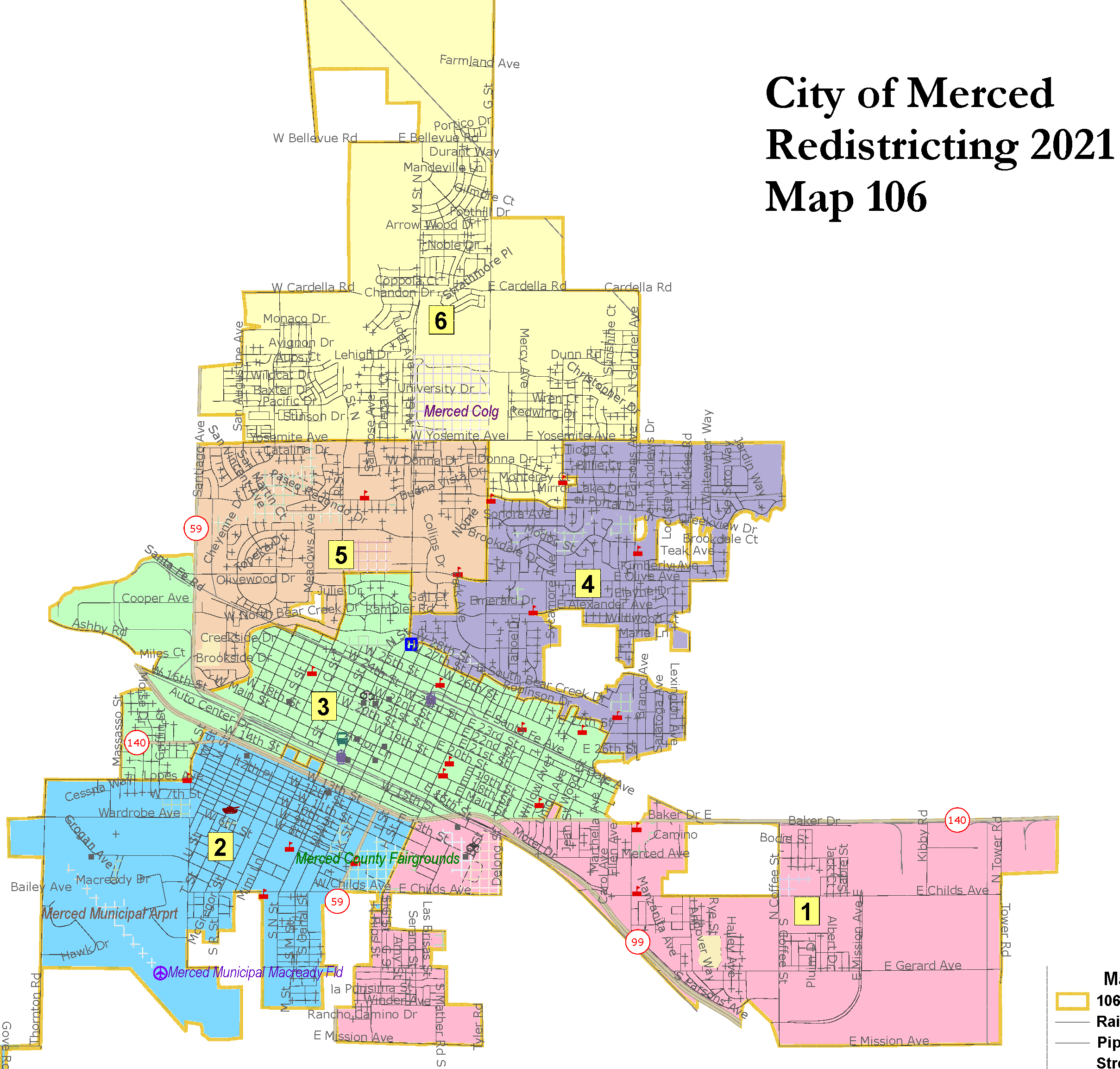 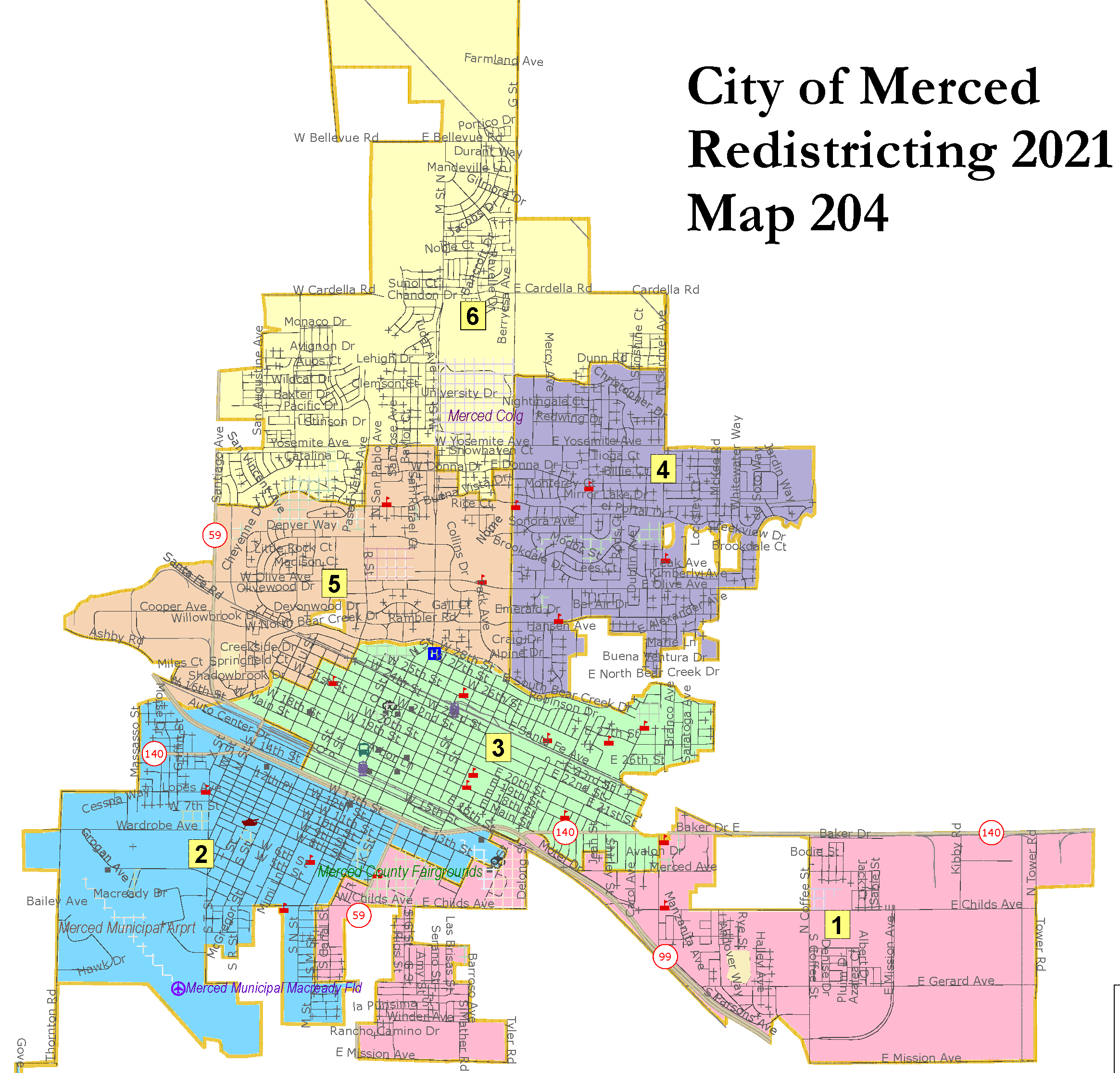 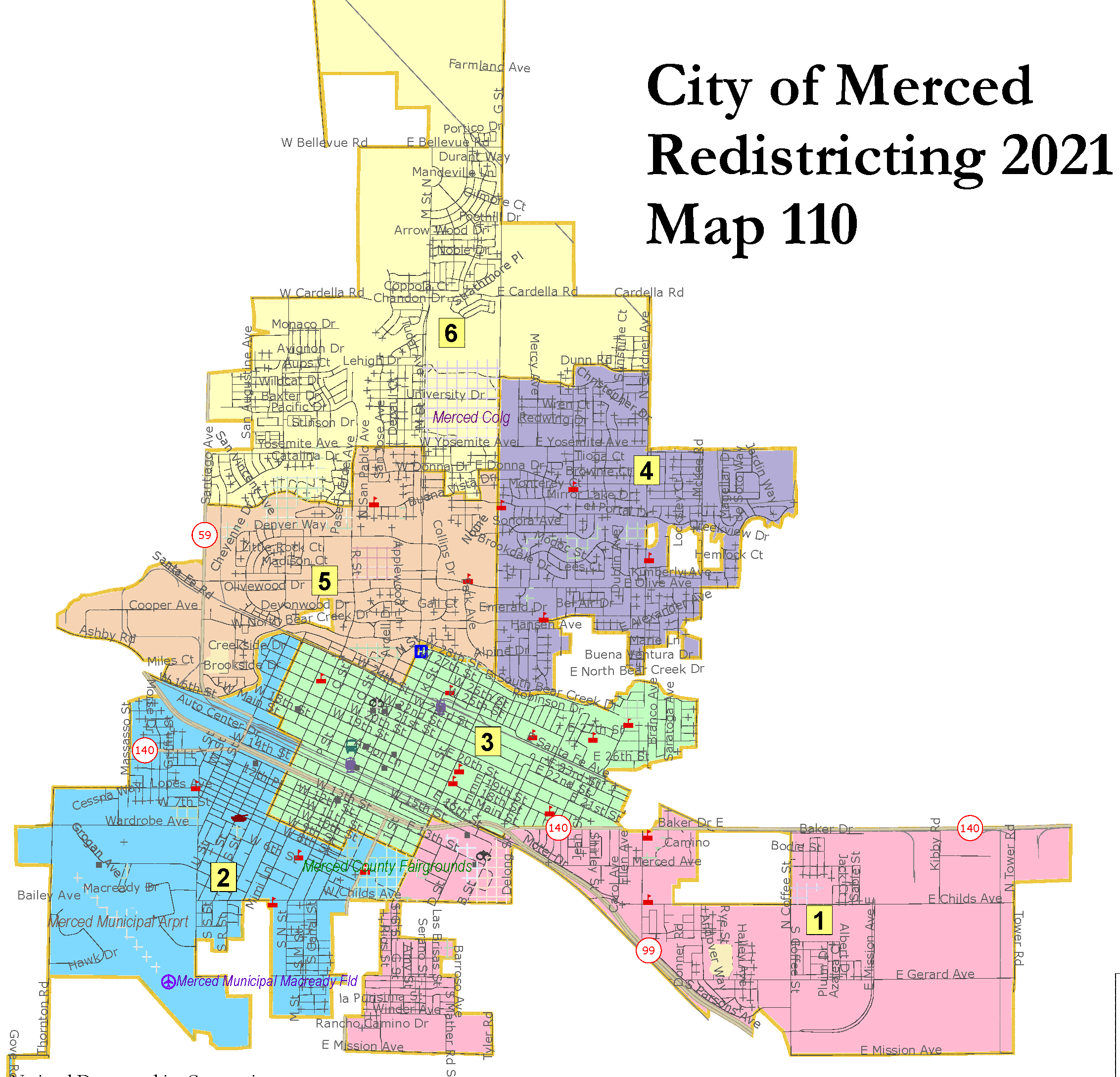 24
February 7, 2022